МБДОУ детский сад № 44 «Солнышко»Группа № 9 «Забияки»(младшая группа 3-4 лет)Мы двери в сказку открываем, И в нашу группу приглашаем!  Воспитатель:                                    Зубарева Любовь Константиновна
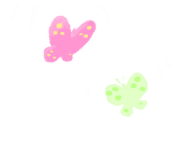 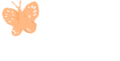 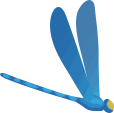 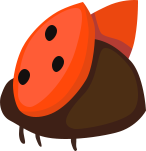 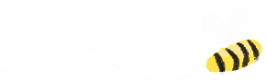 Есть особый сад на свете,
Не деревья в нем, а дети,
Он - для маленьких ребят 
И зовется детский сад!
Детский сад, детский сад…
Почему так говорят?
Потому, что дружно в нем
Мы одной семьей растем!
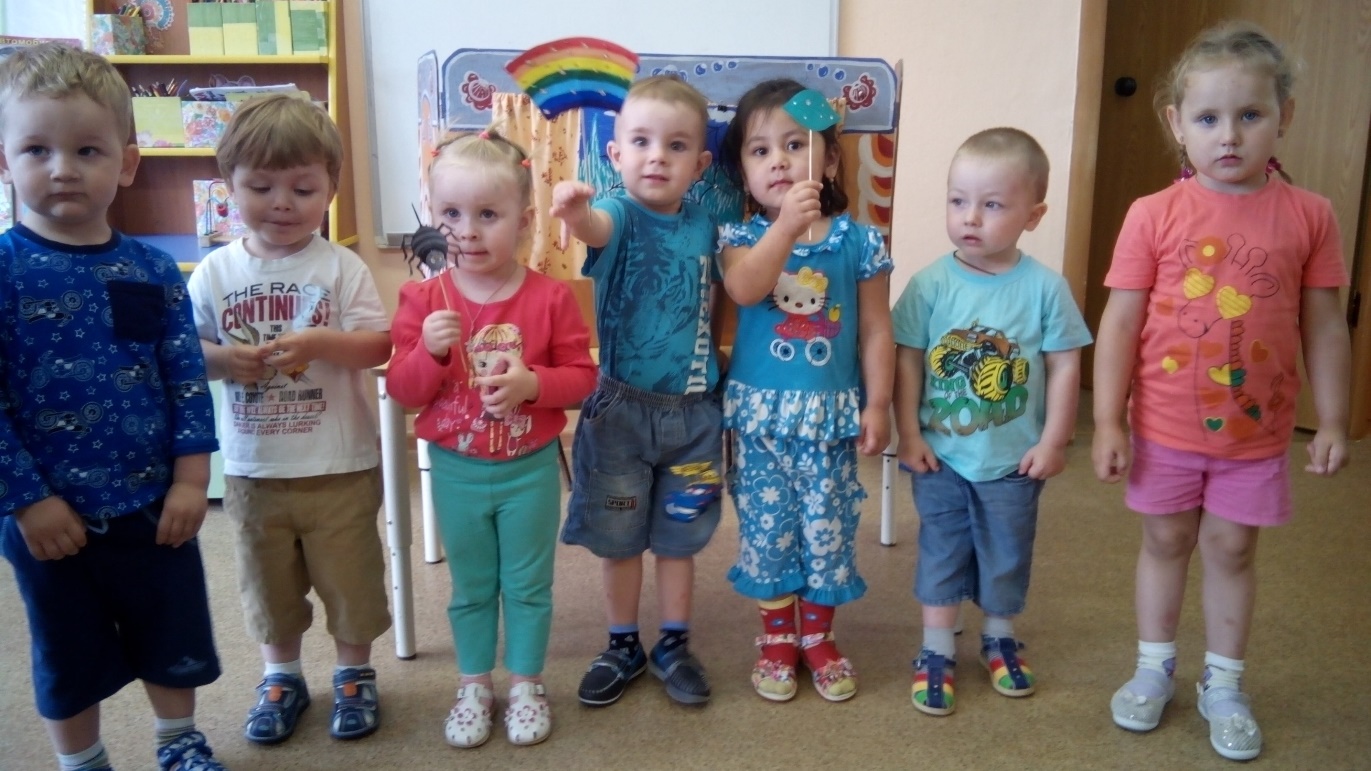 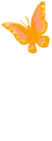 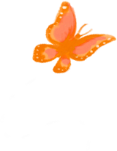 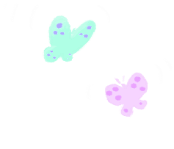 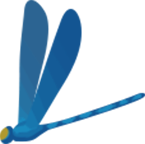 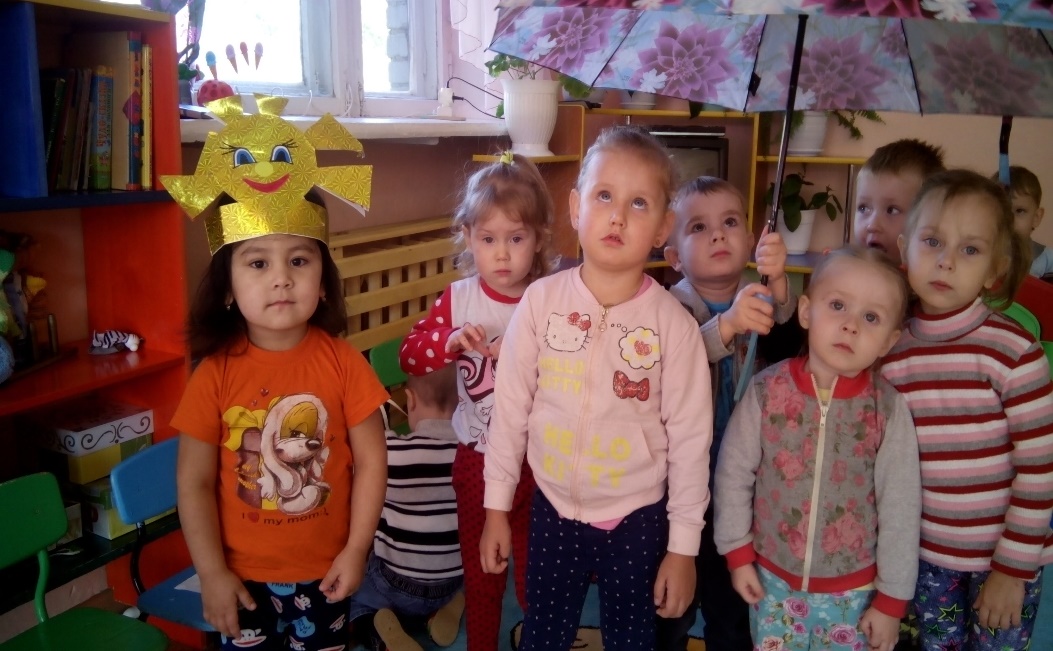 Привет всем, 
это мы!
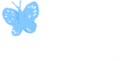 Наши девочки
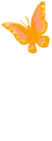 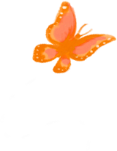 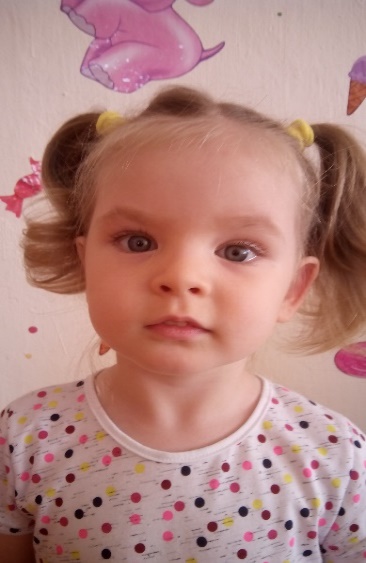 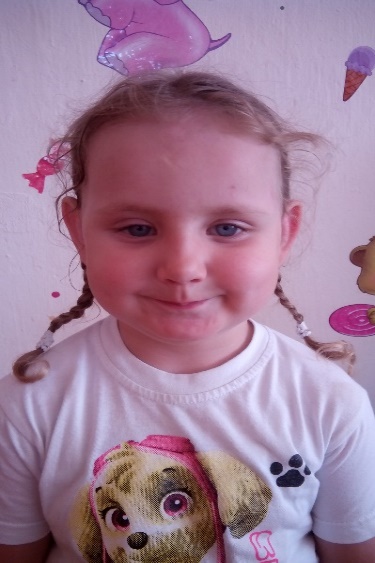 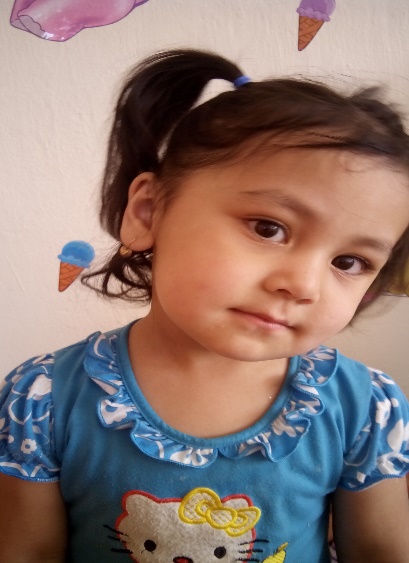 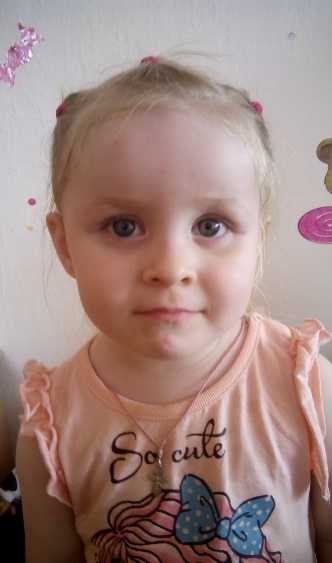 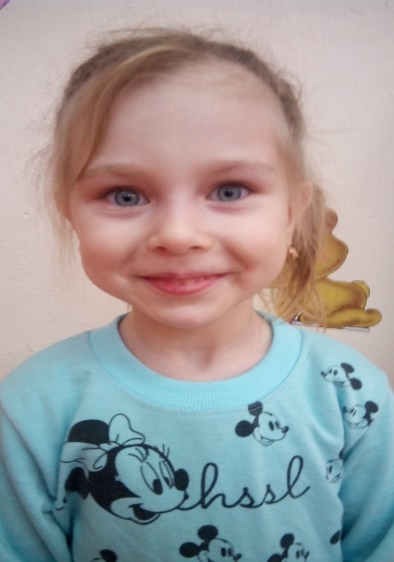 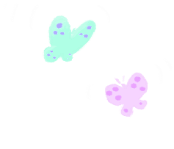 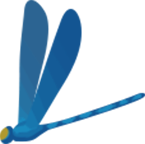 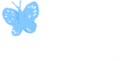 Наши мальчики
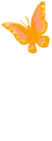 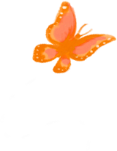 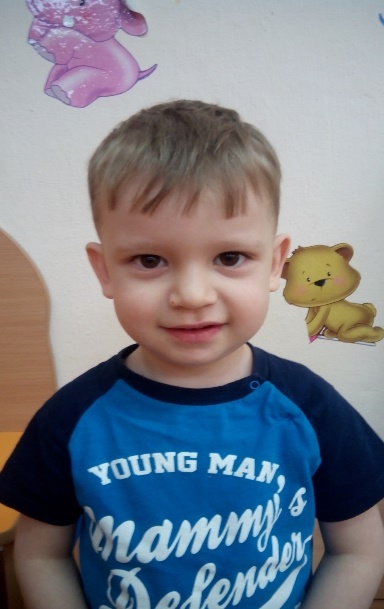 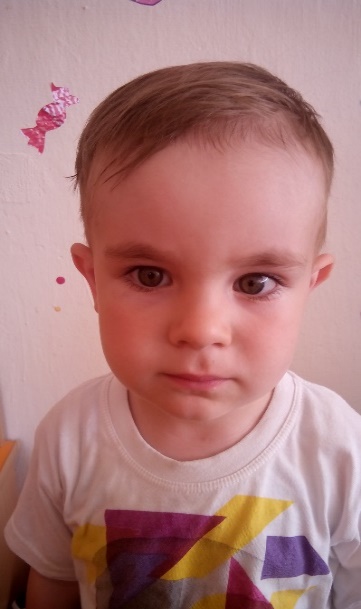 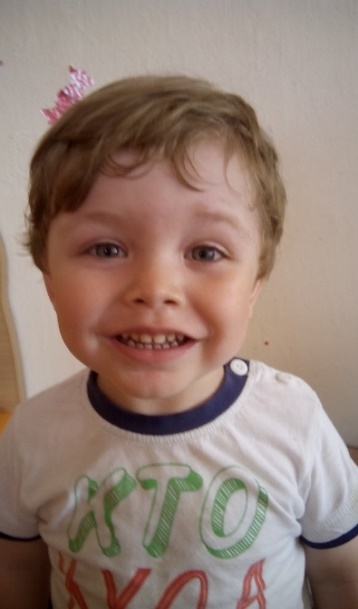 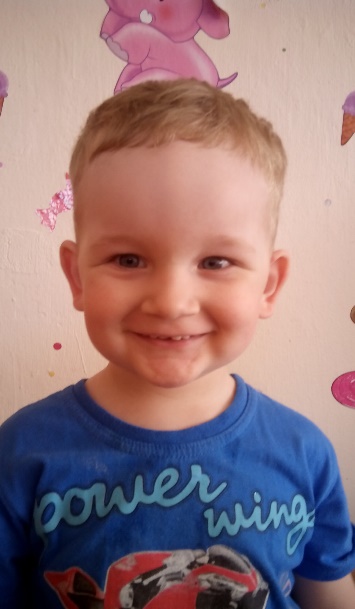 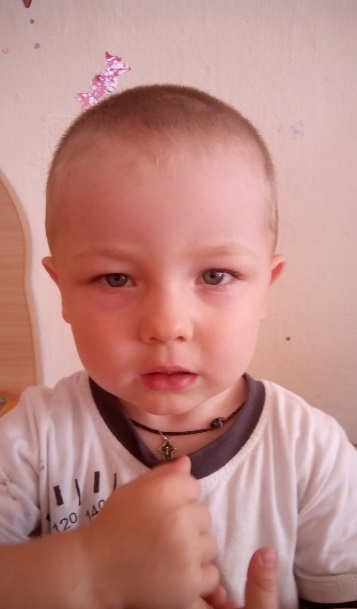 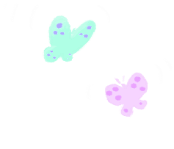 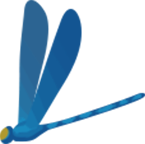 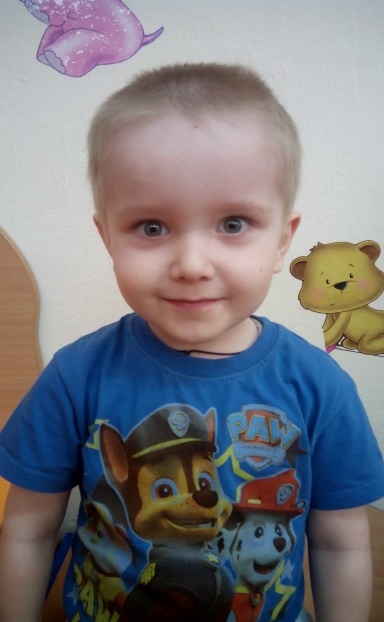 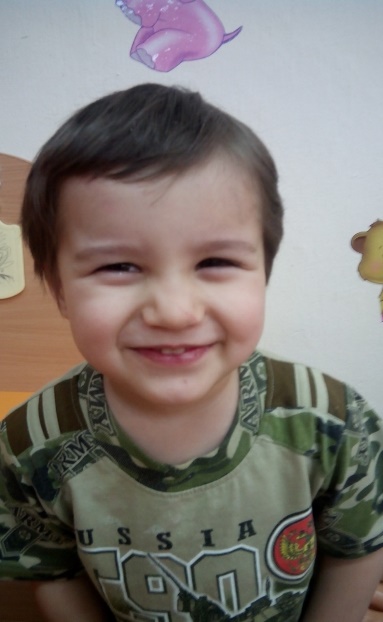 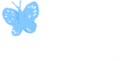 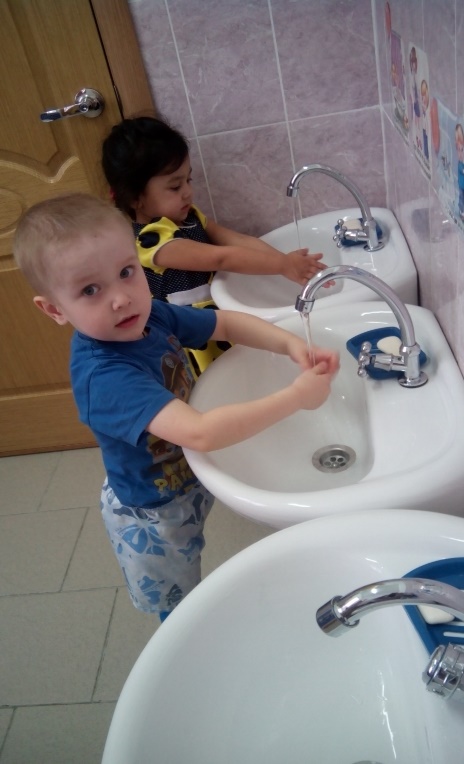 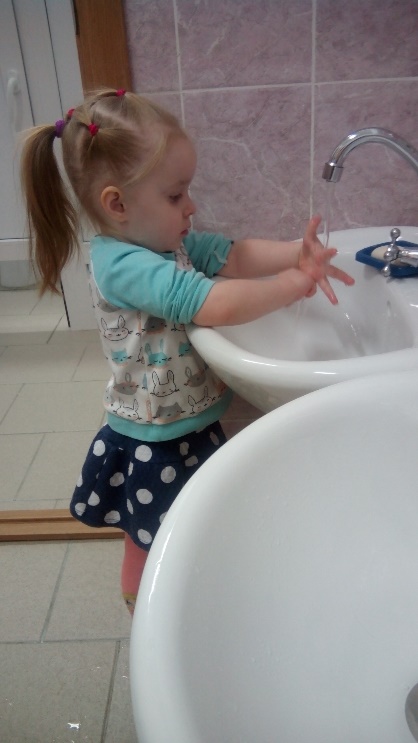 Теплою водоюРуки чисто моюКусочек мыла я возьмуИ ладошки им потру
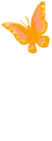 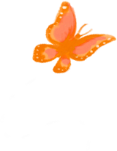 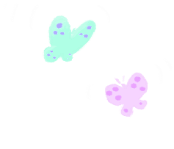 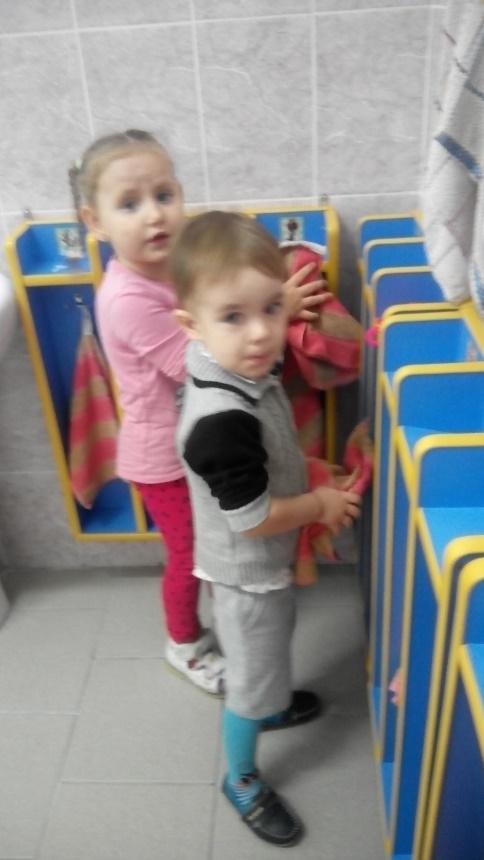 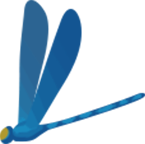 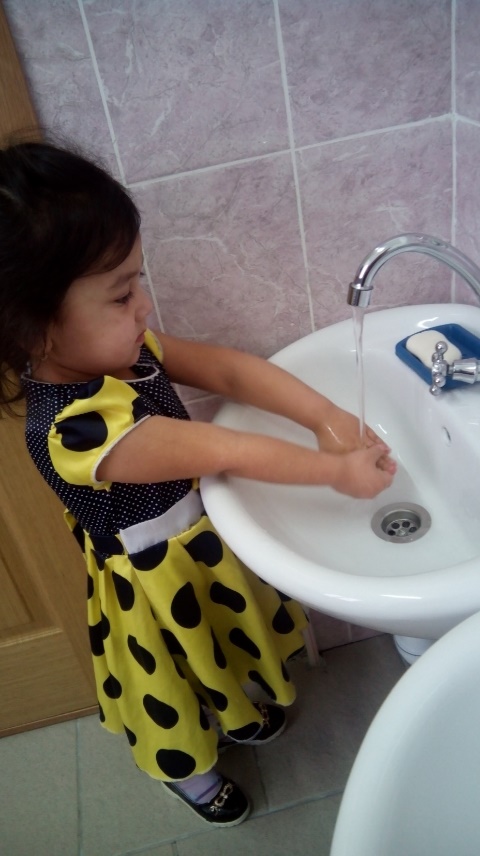 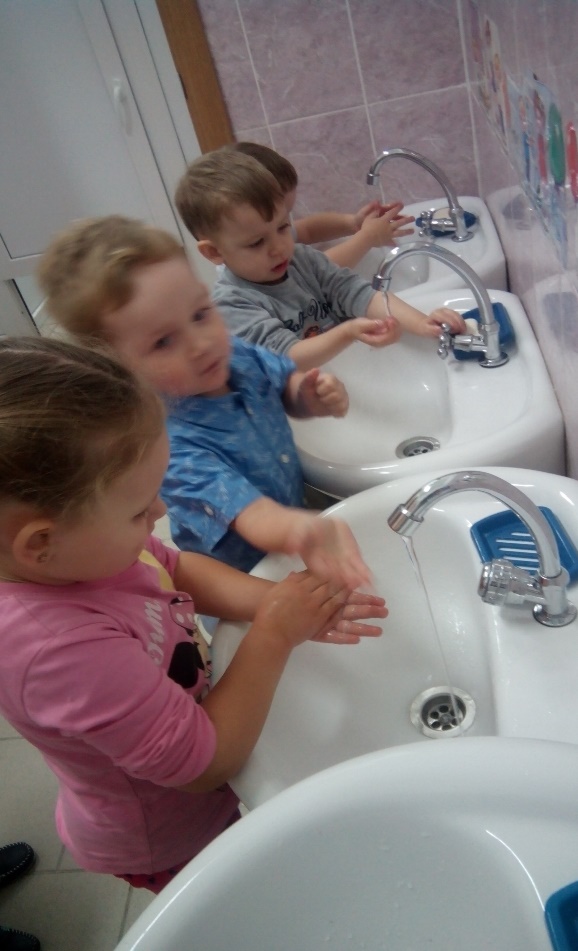 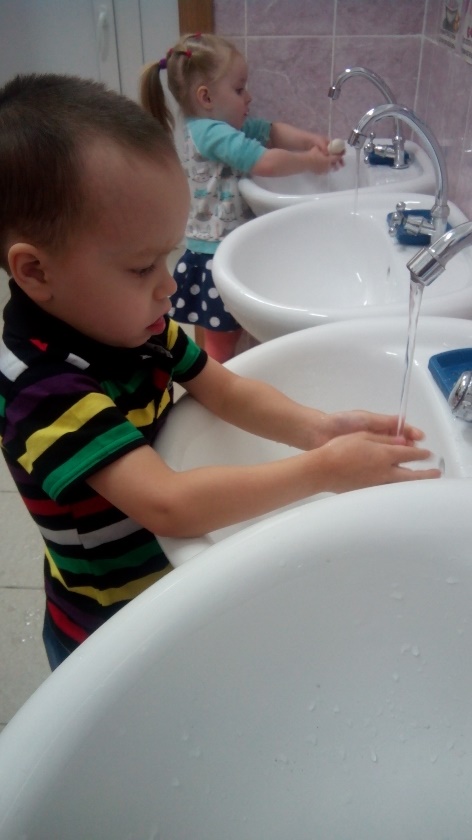 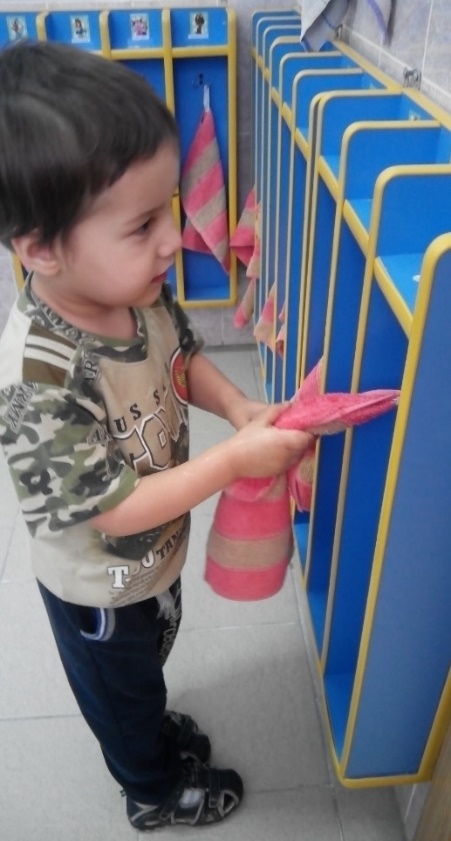 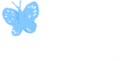 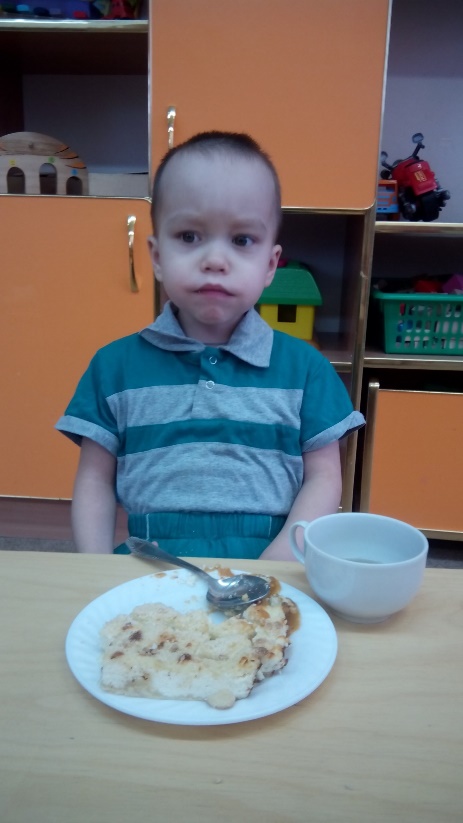 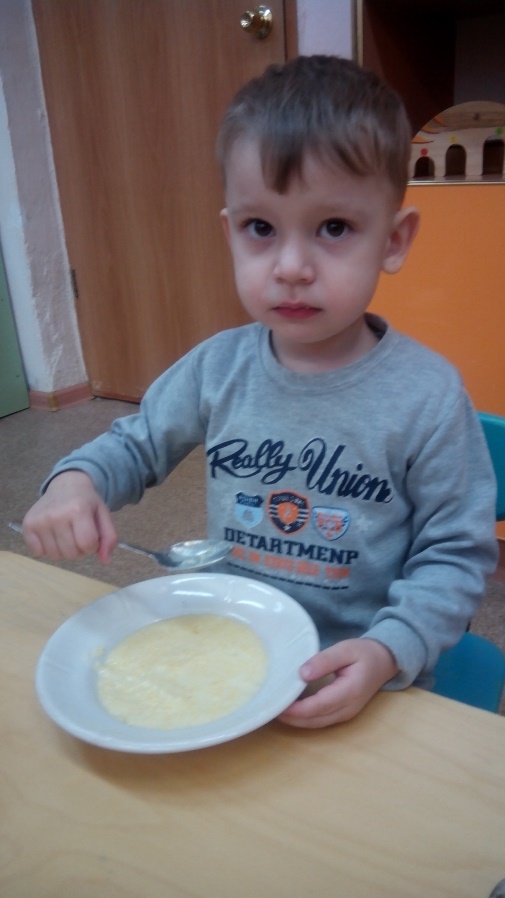 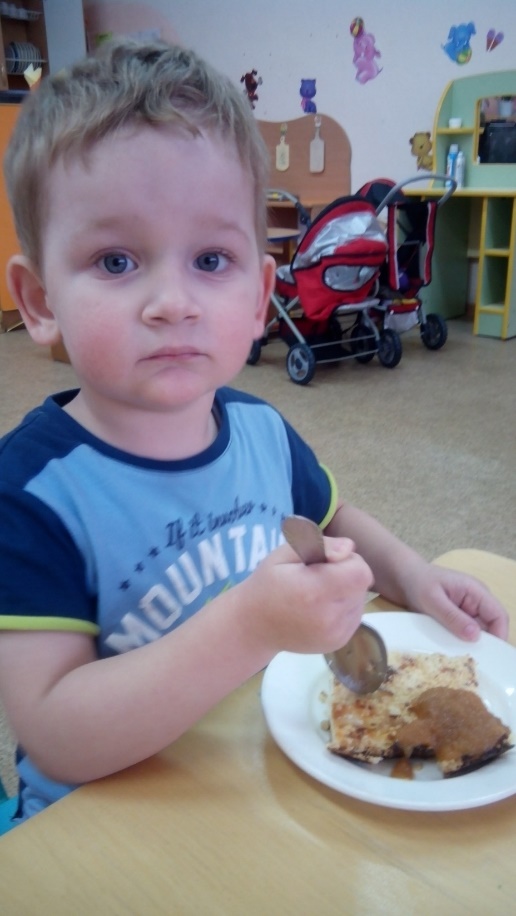 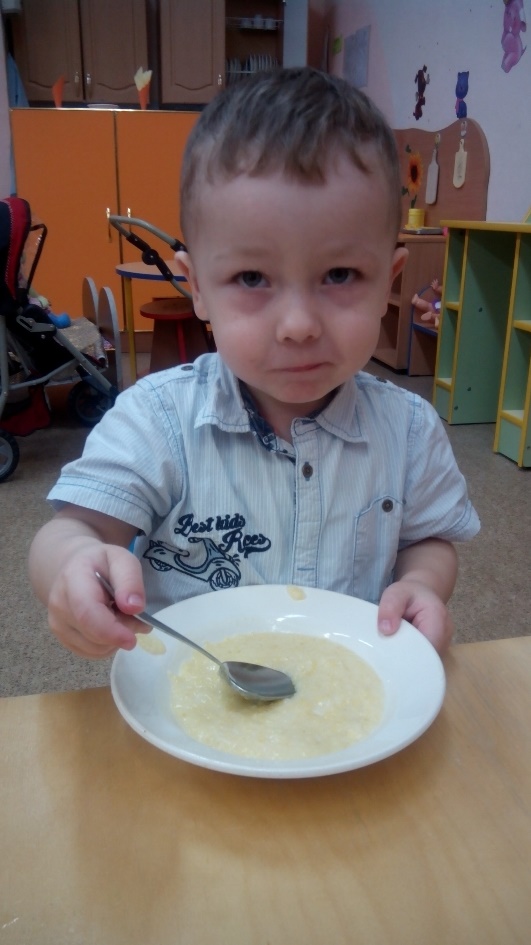 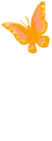 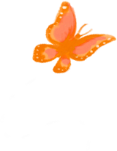 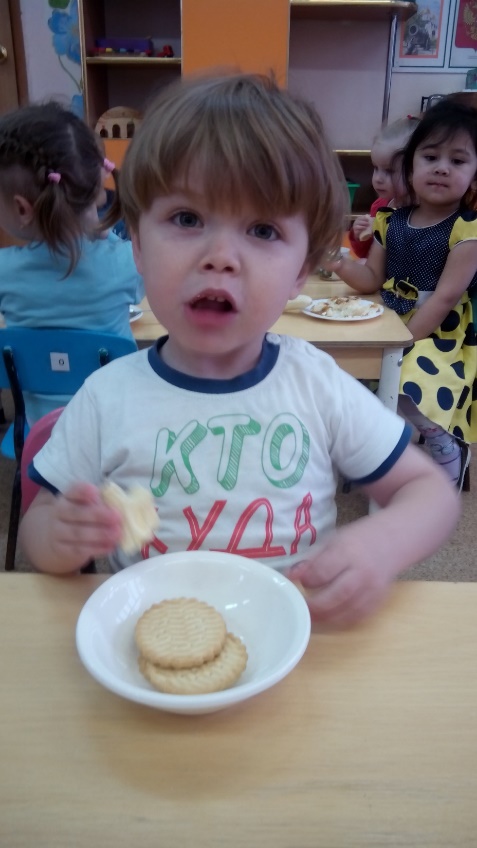 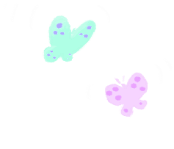 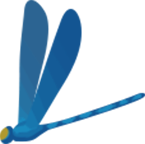 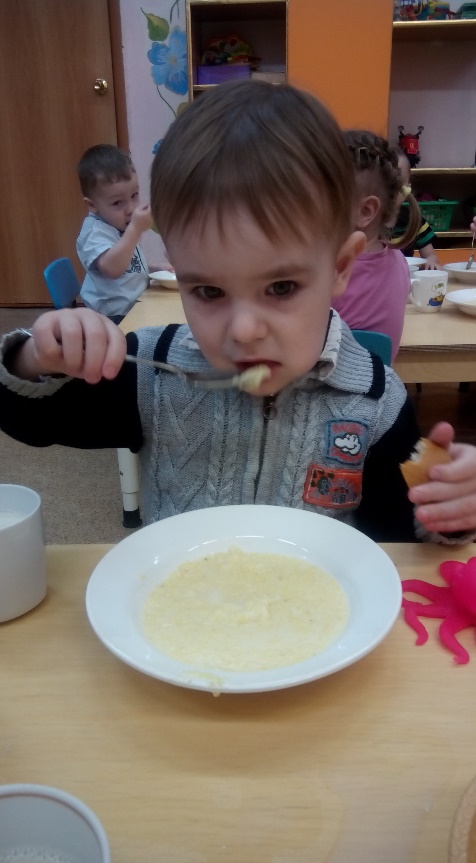 А у нас есть ложки 
 Волшебные немножко. 
 Вот — тарелка, вот — еда. 
 Не осталось и следа.
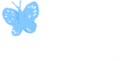 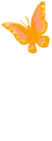 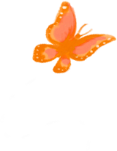 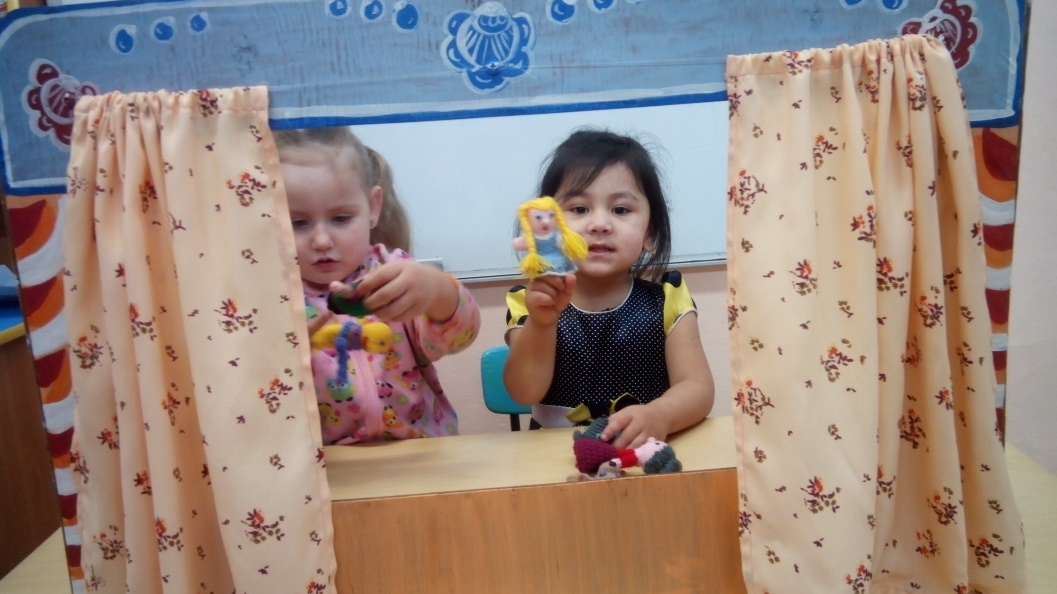 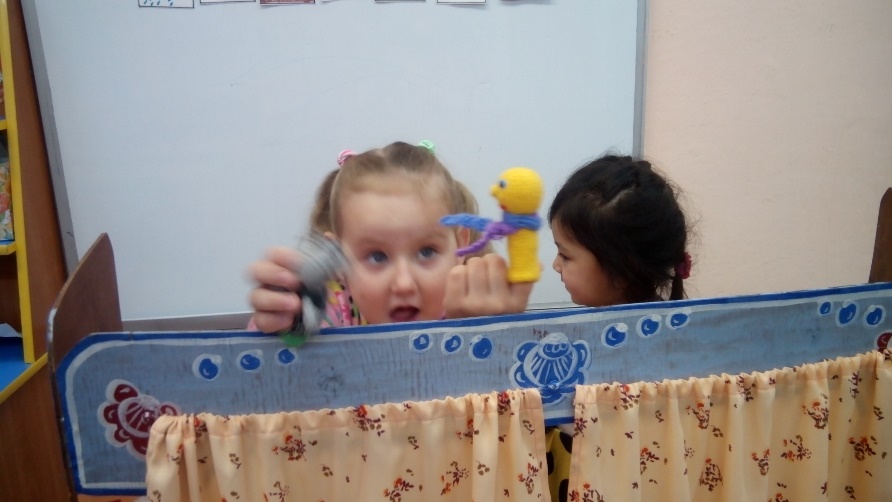 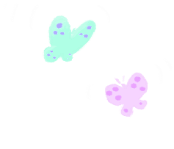 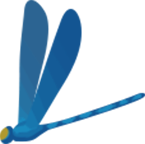 Есть волшебный сундучок, 
Там куклы разные из сказок: 
Лисичка, зайчик, старичок, 
В наших руках ожили сразу.
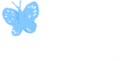 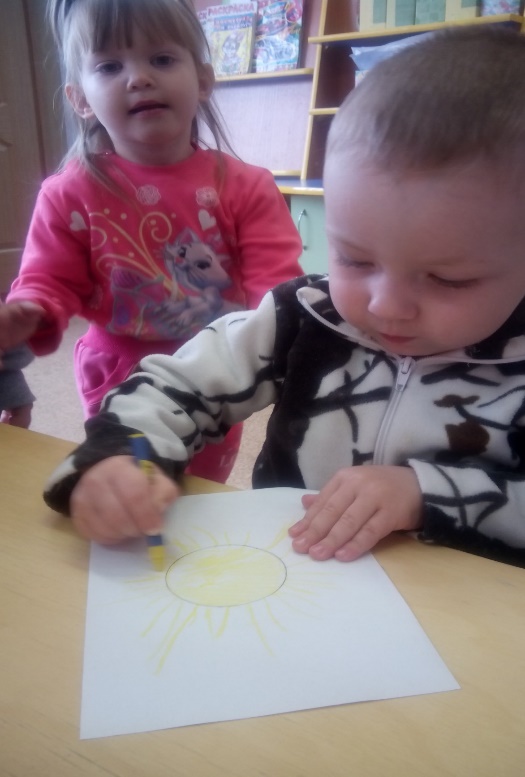 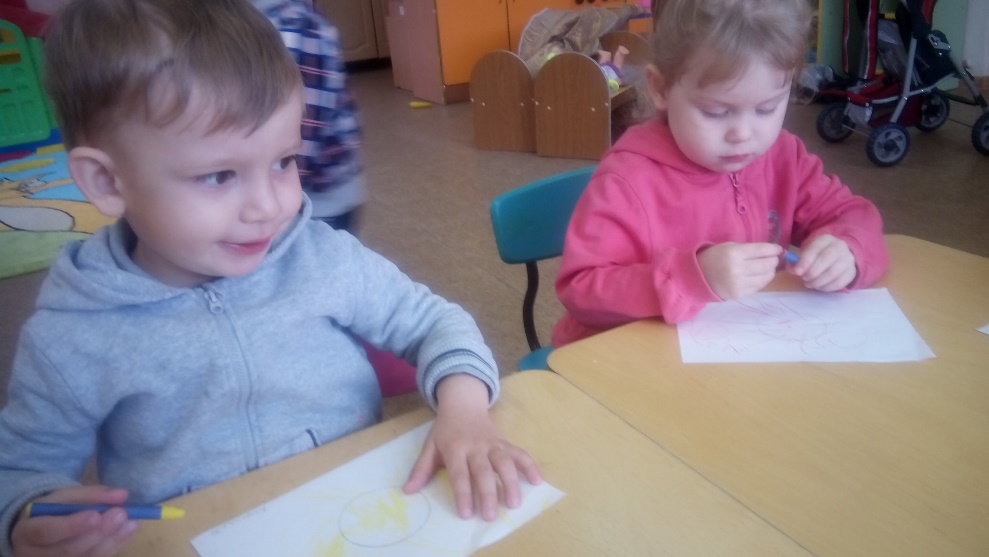 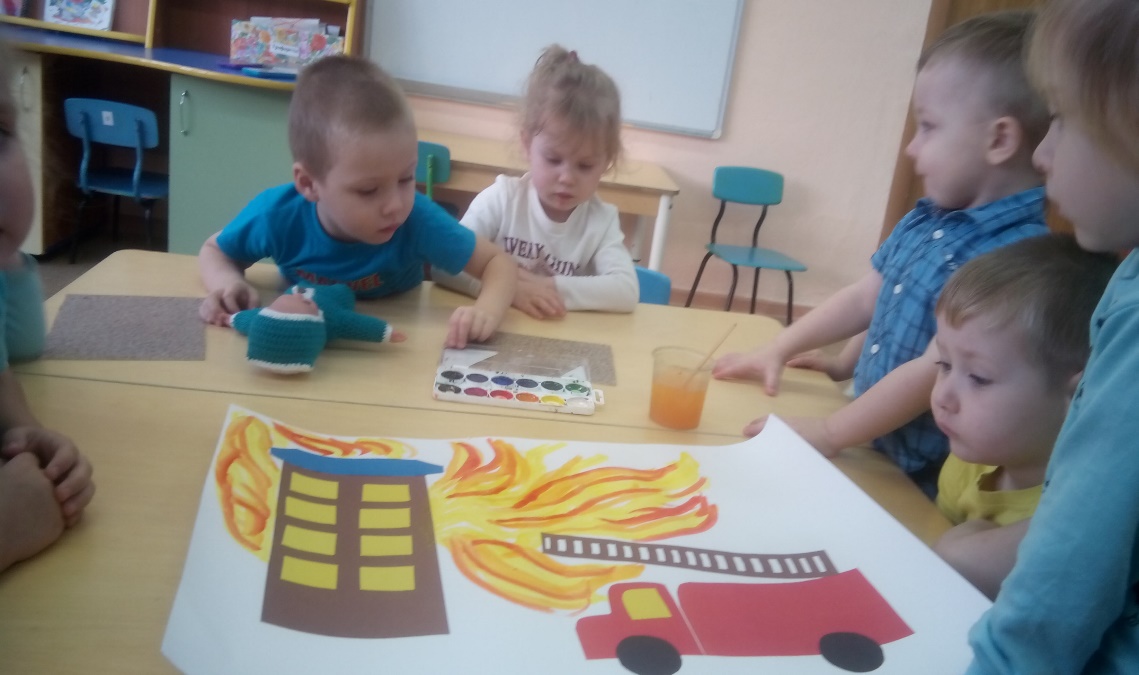 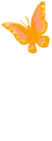 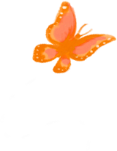 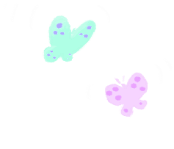 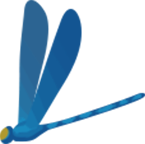 И в восемь лет, и в три и в пять Все дети любят рисовать. Мы с тобою целый мир На бумаге создадим: Птиц и рыб, дома, людей, Даже сказочных зверей.
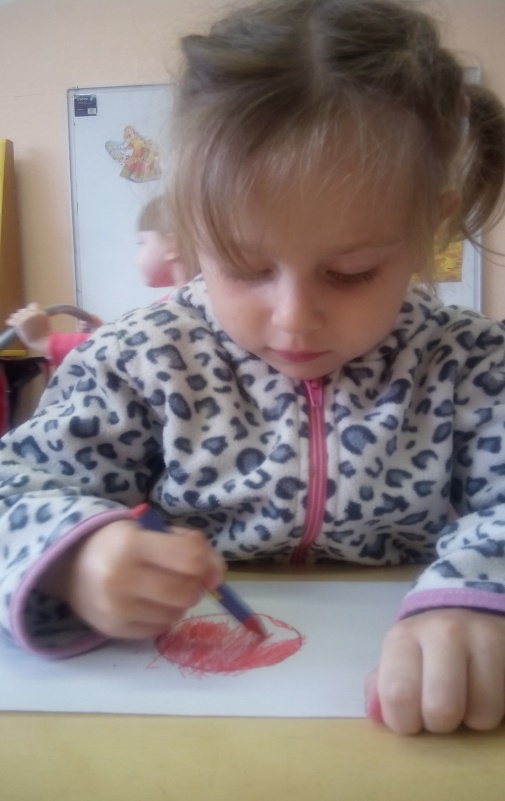 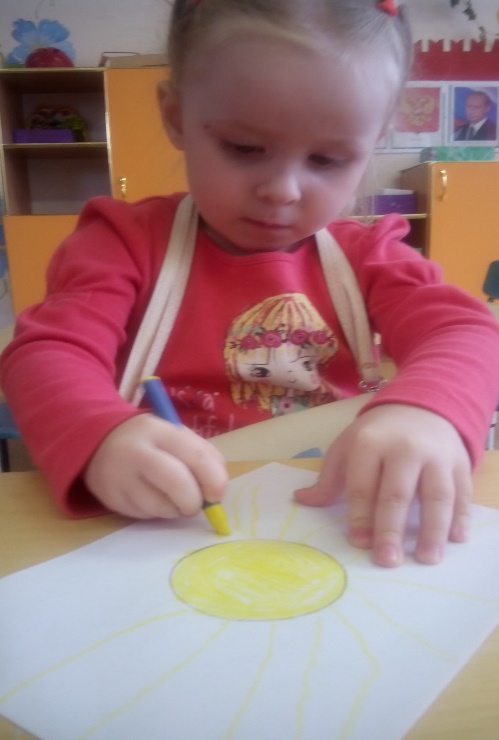 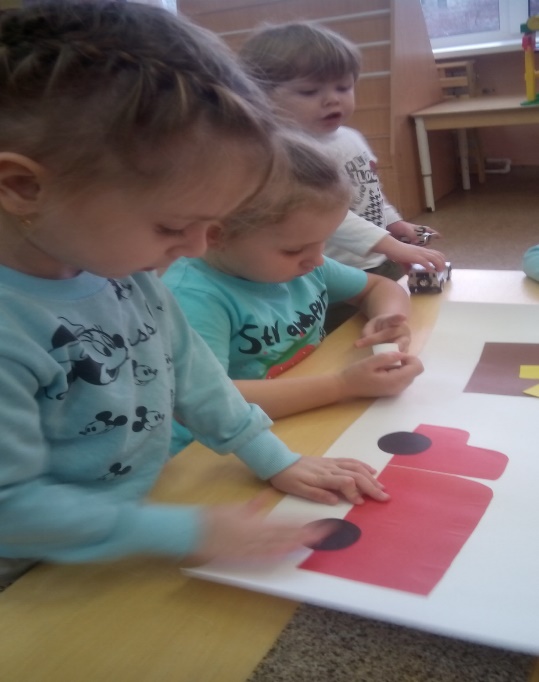 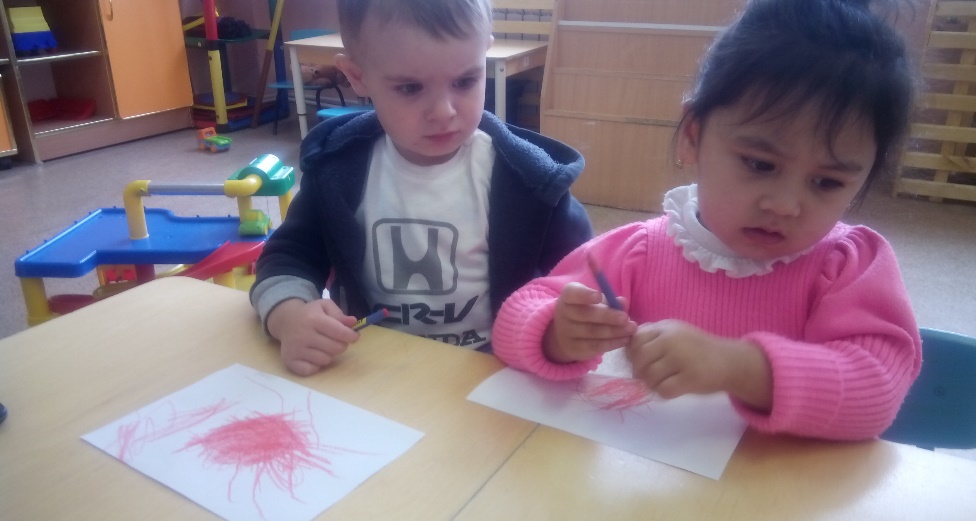 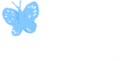 Здесь учимся строить, соображать, Логически думать, ум развивать.
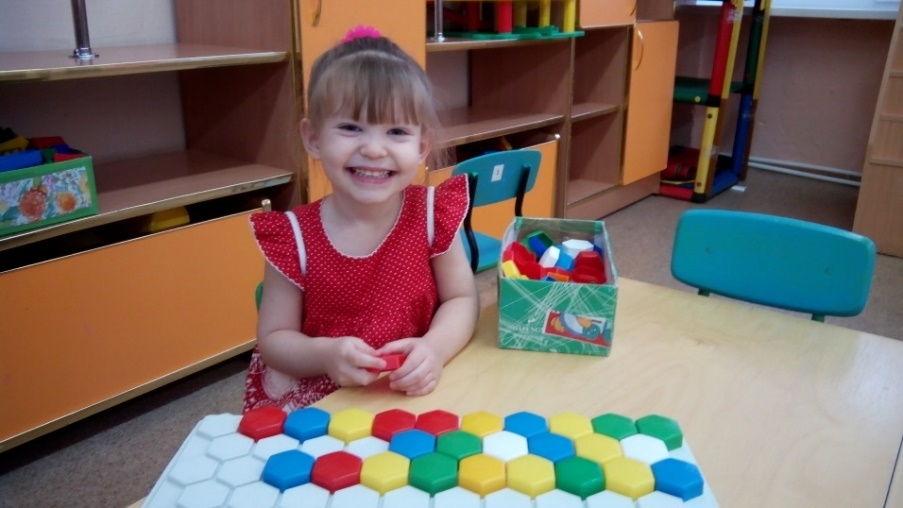 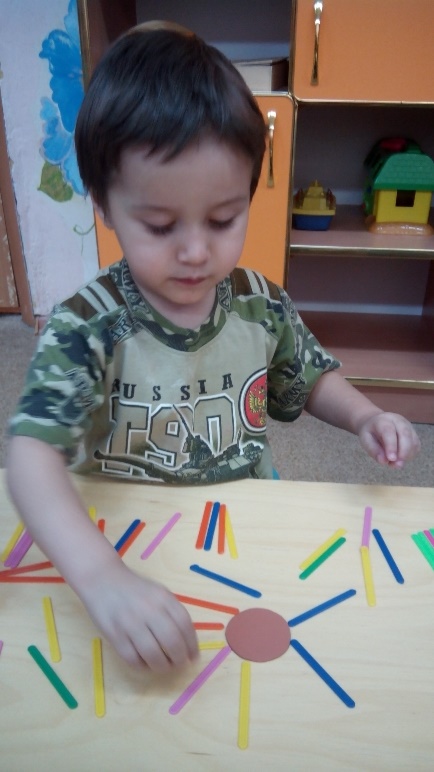 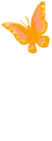 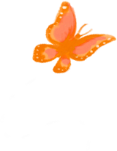 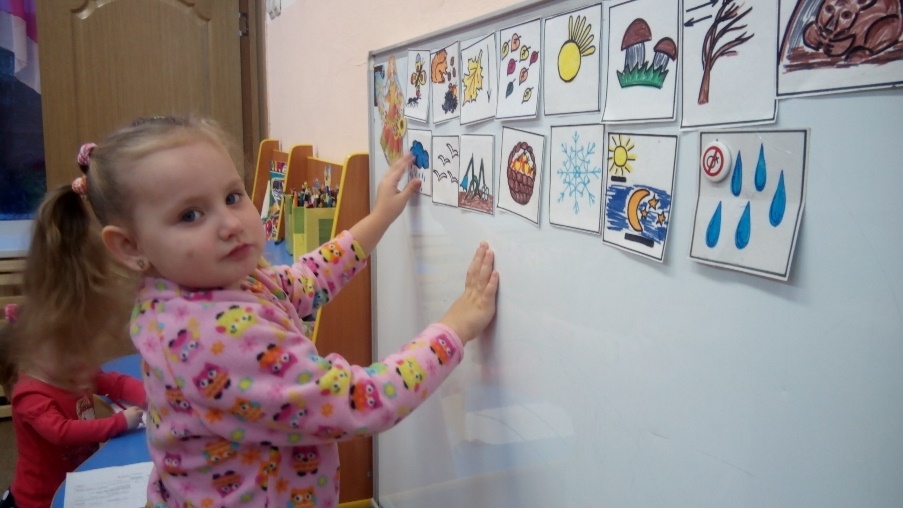 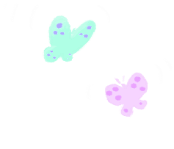 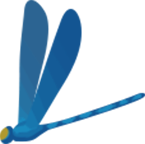 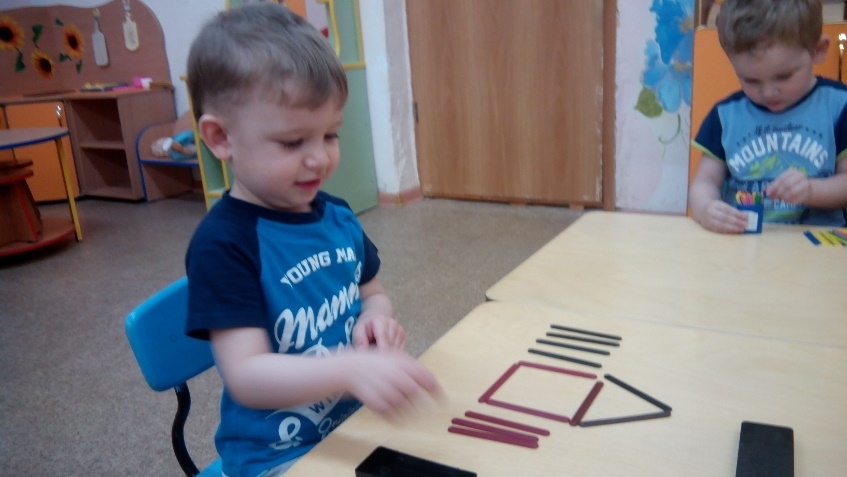 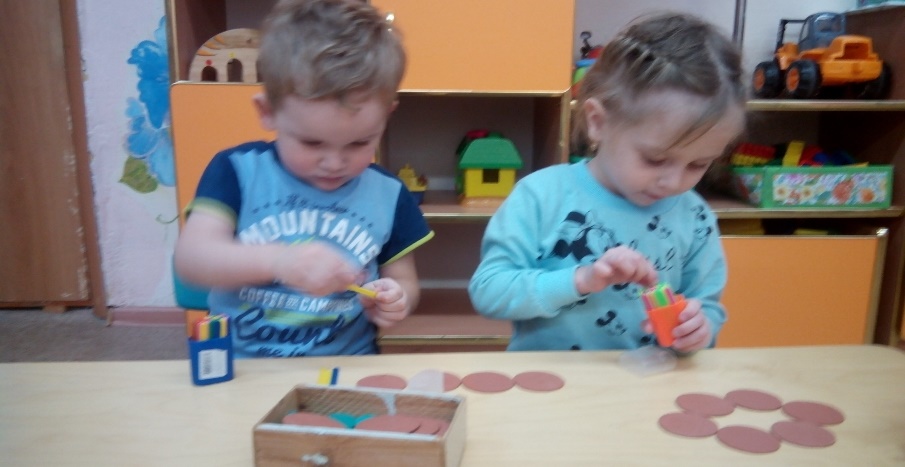 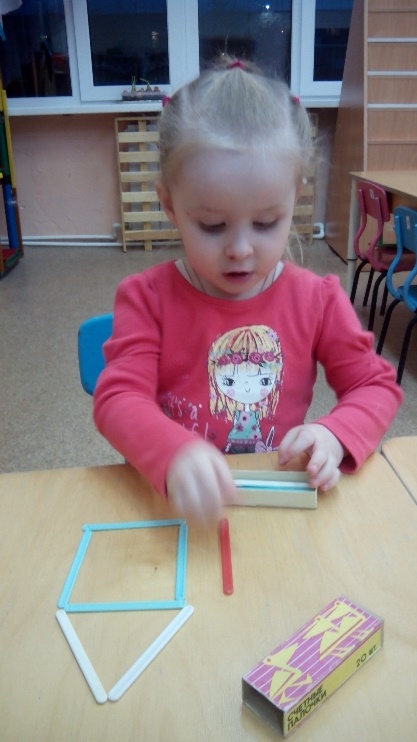 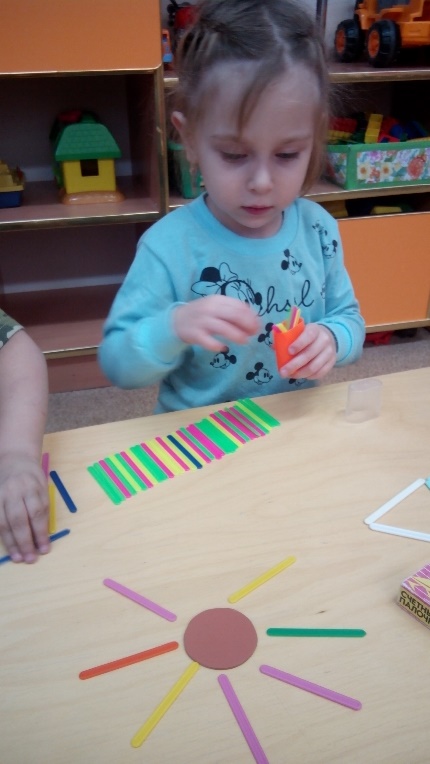 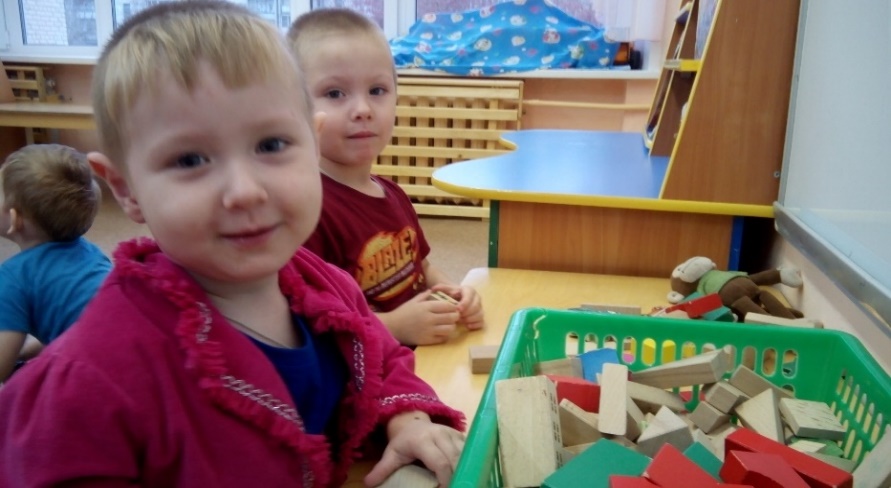 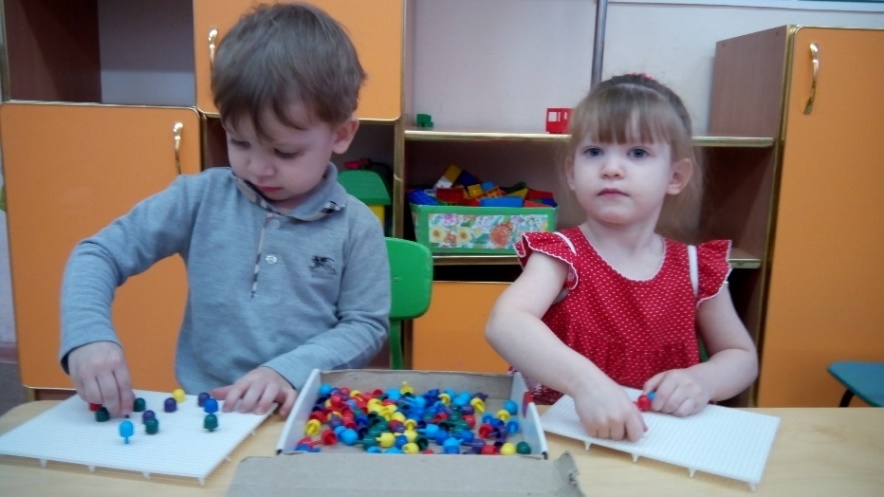 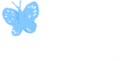 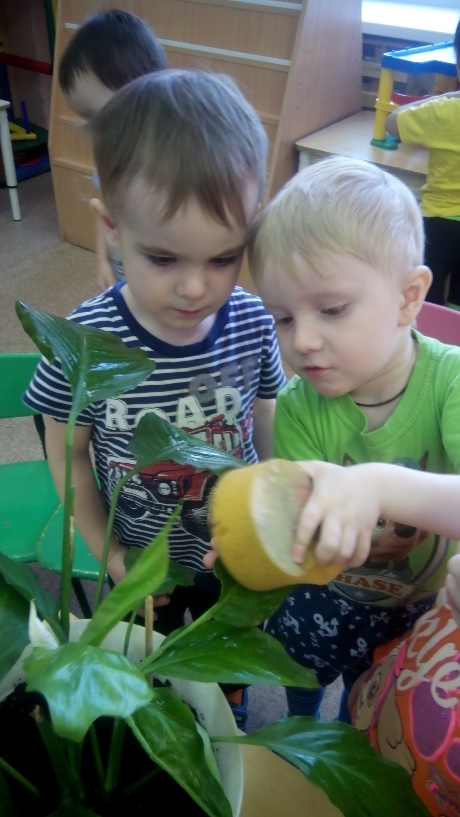 Уголок экспериментов в нашей группе есть,Предметы интересные в том уголочке есть
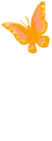 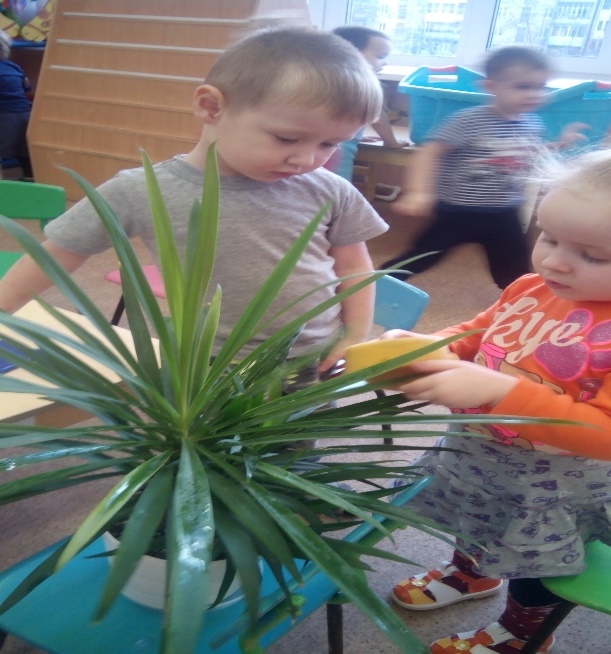 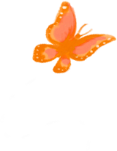 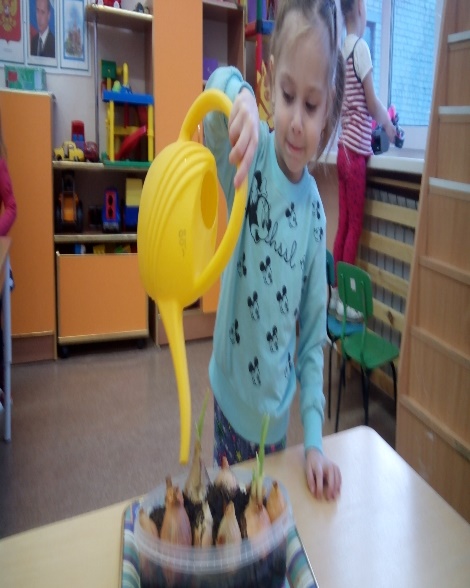 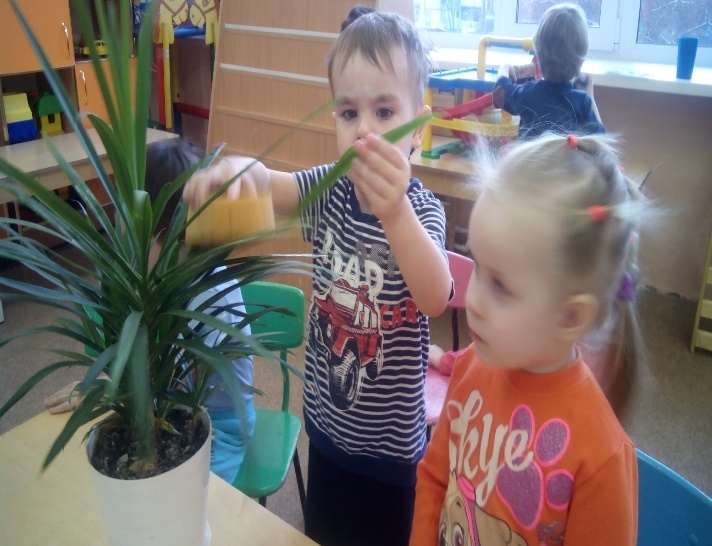 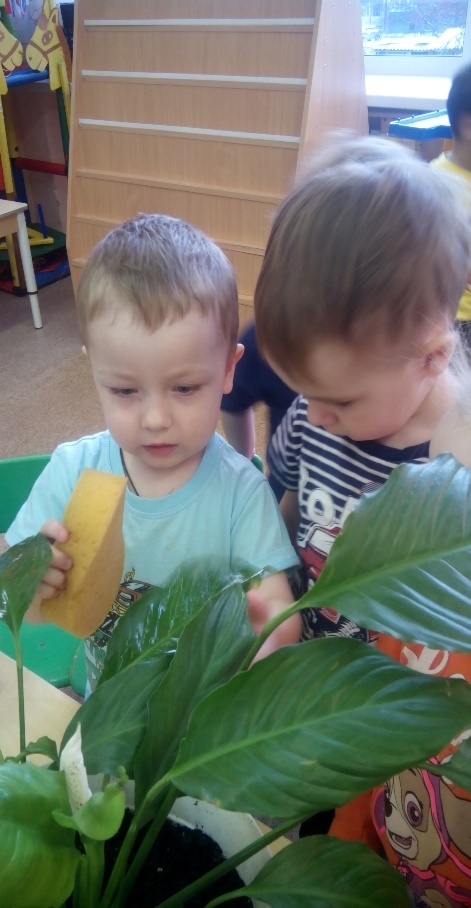 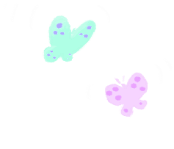 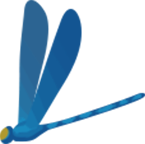 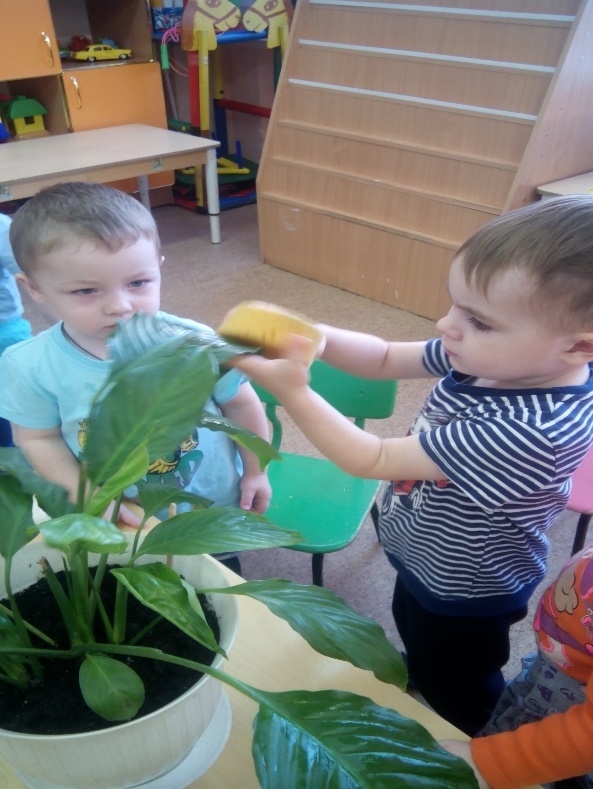 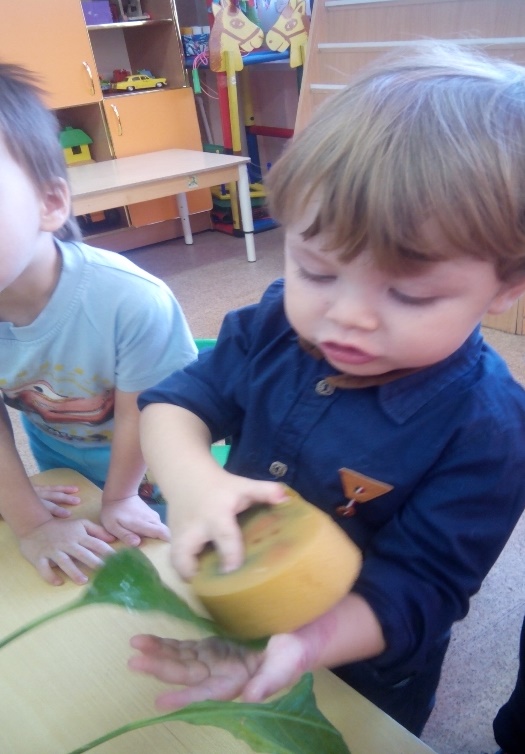 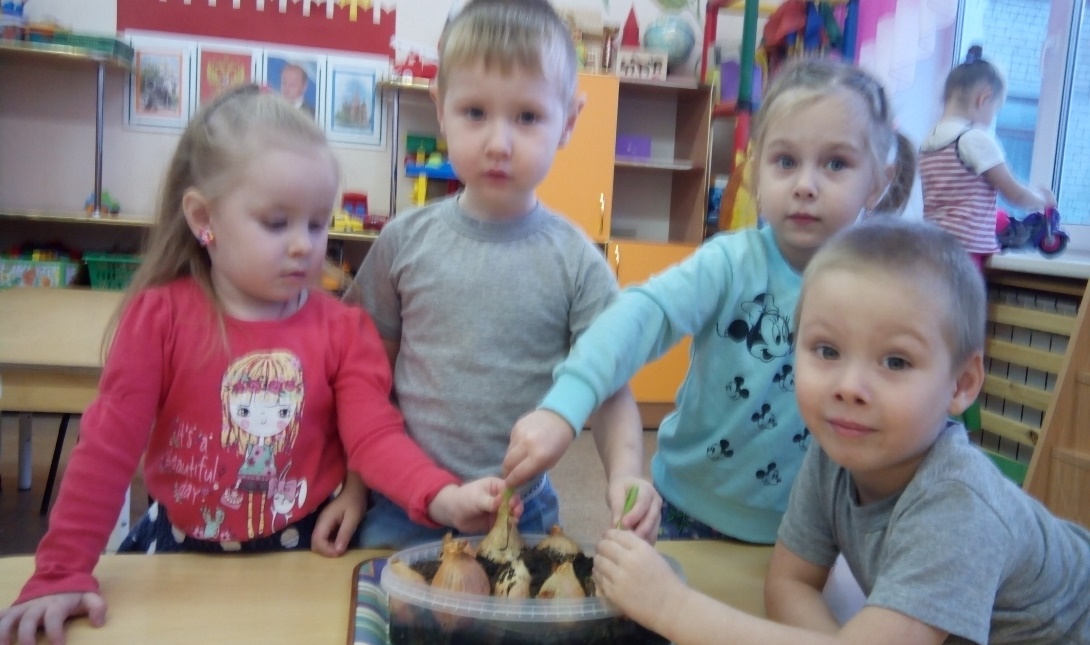 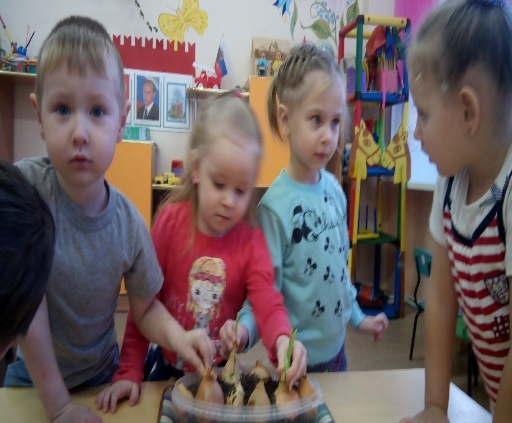 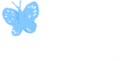 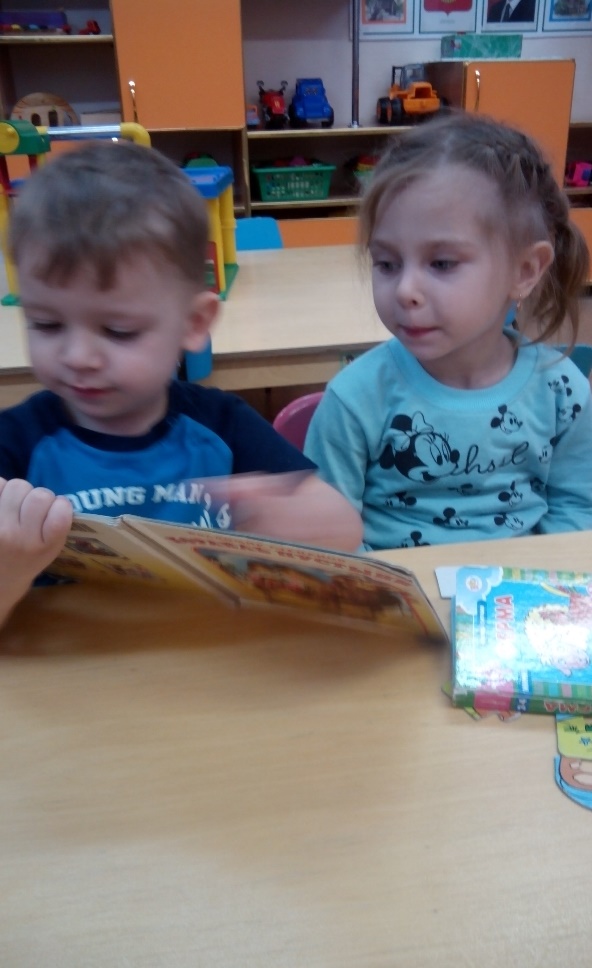 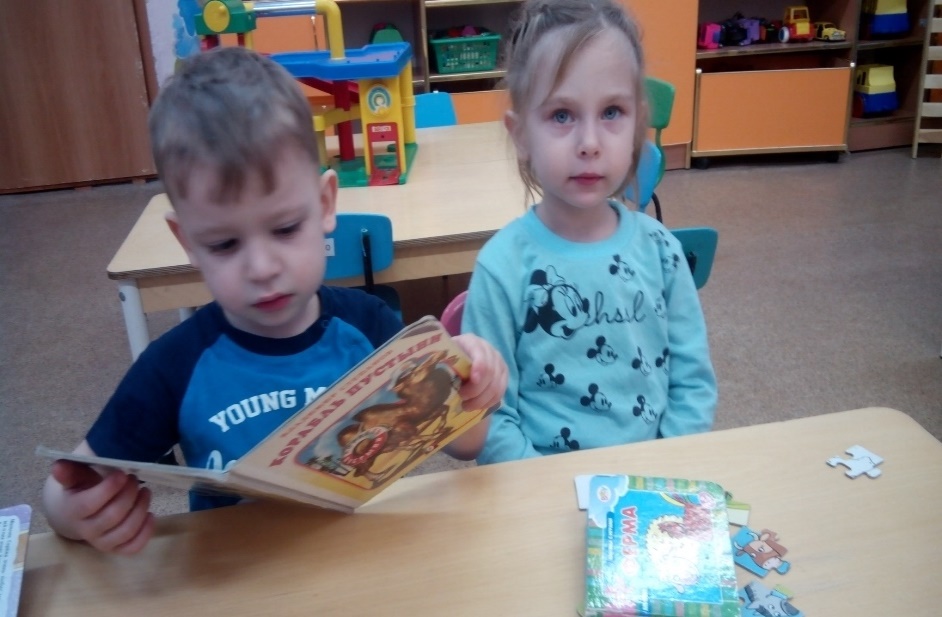 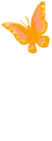 На полках книг у нас не счесть, Разных народов сказки есть. Нам воспитатели читают, Каждый из нас себя героем представляет.
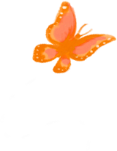 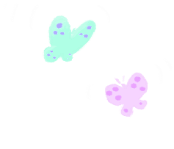 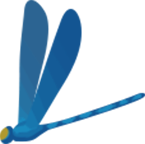 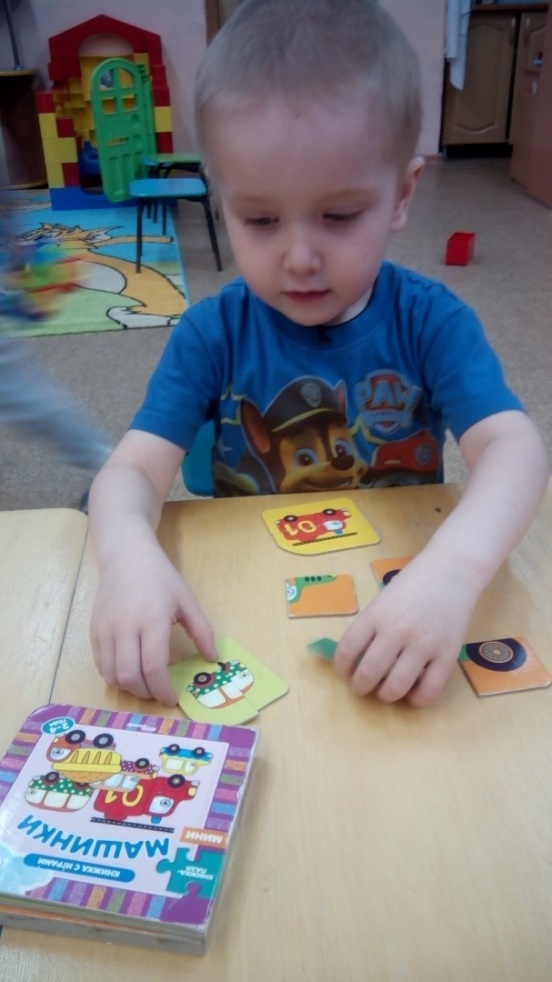 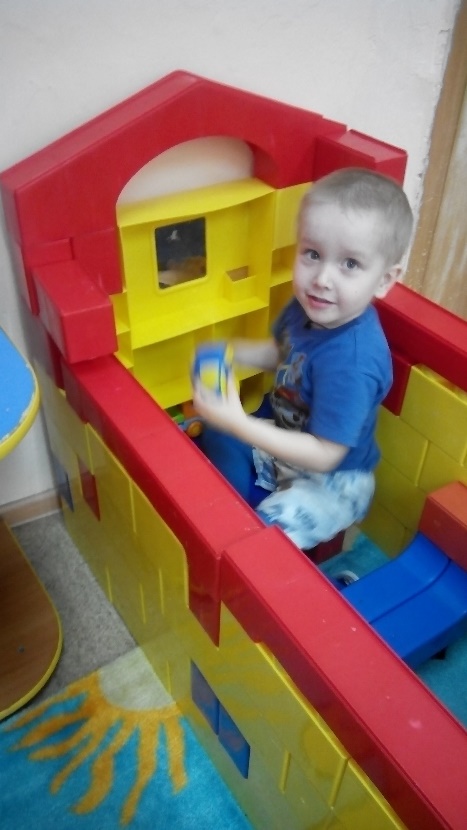 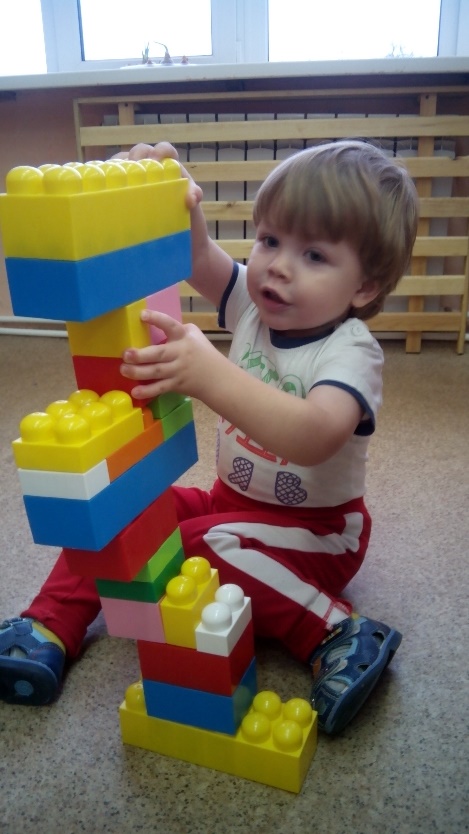 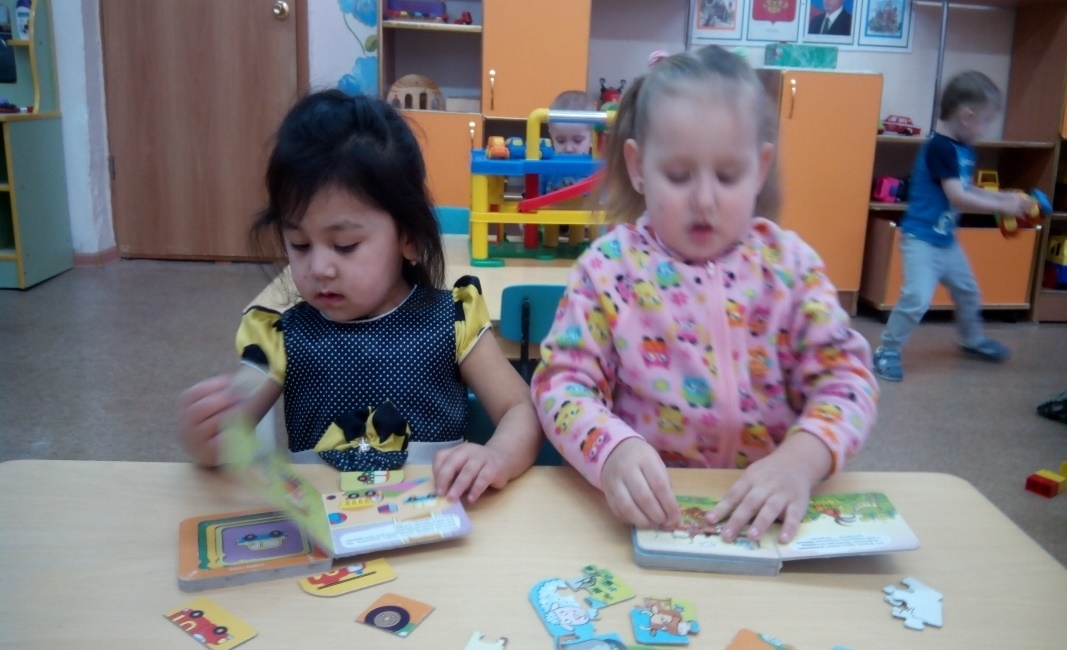 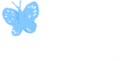 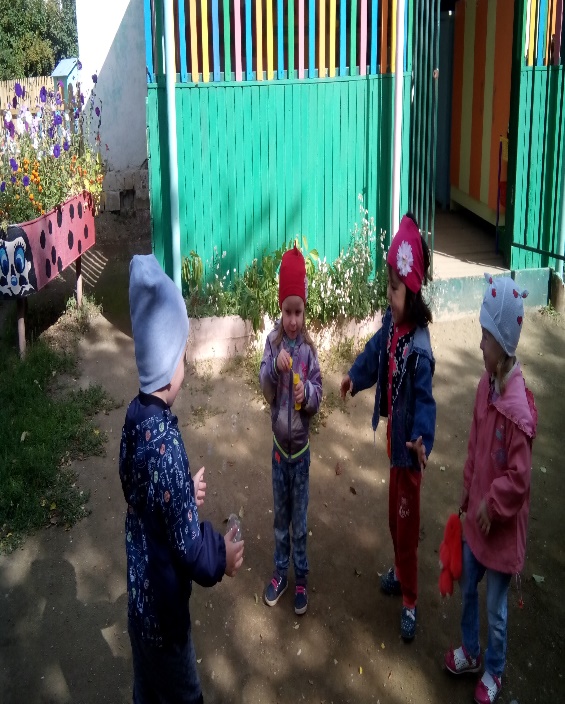 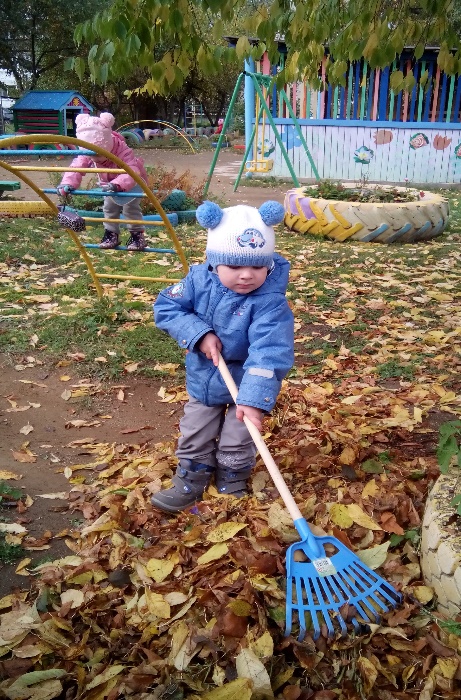 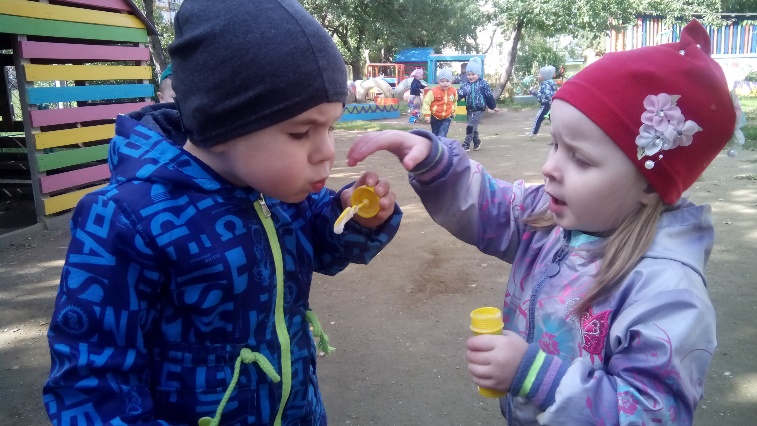 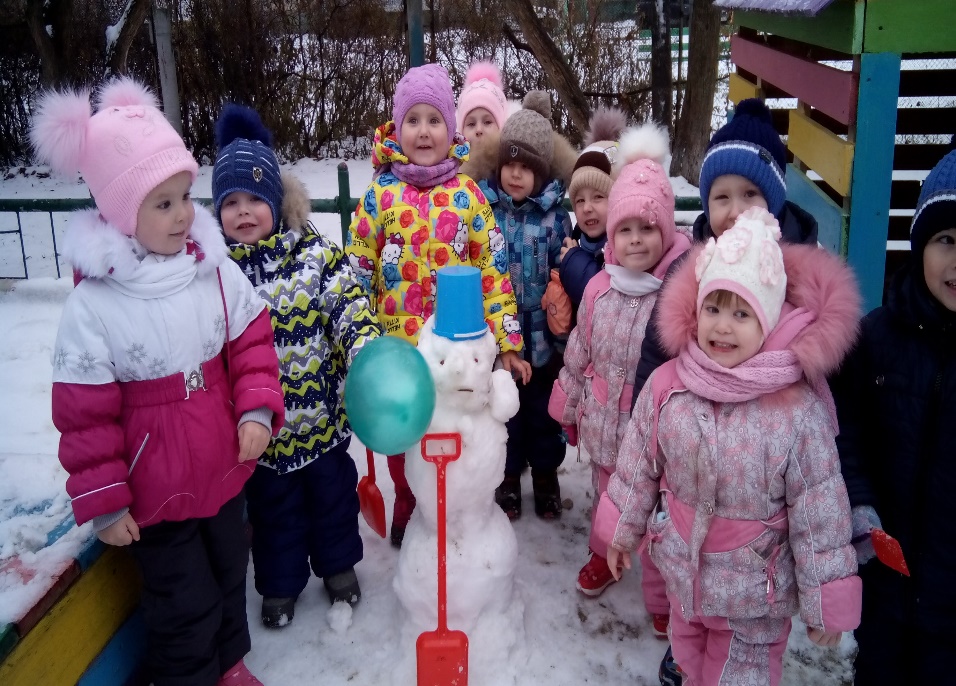 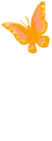 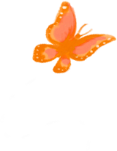 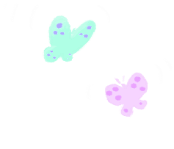 Свежий воздух детям Нужен и полезен! Очень весело гулять! И никаких болезней!
 Не знать.
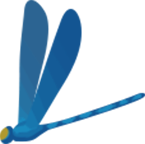 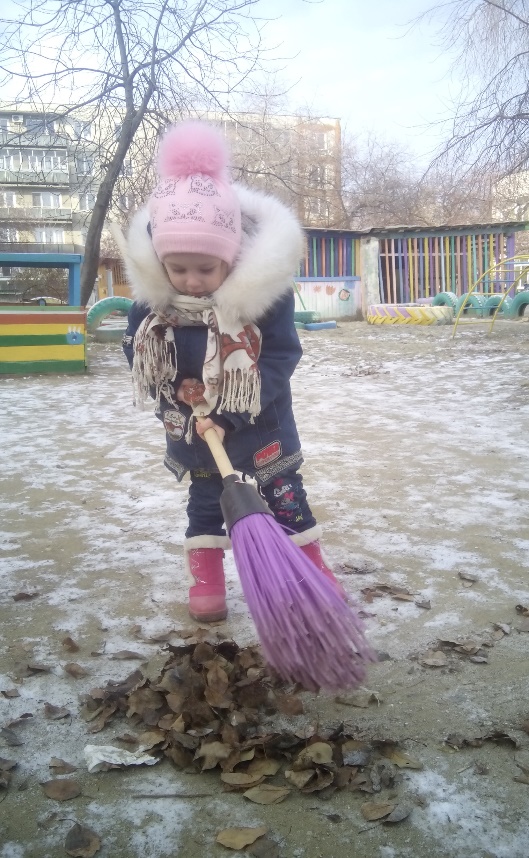 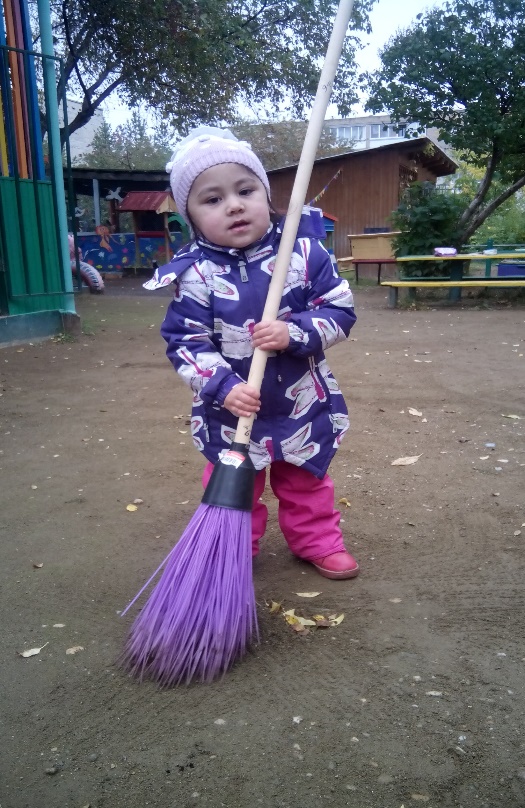 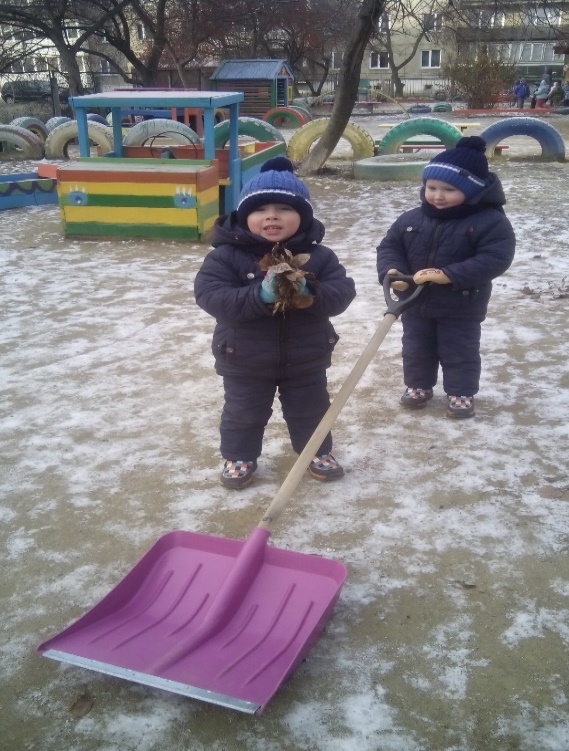 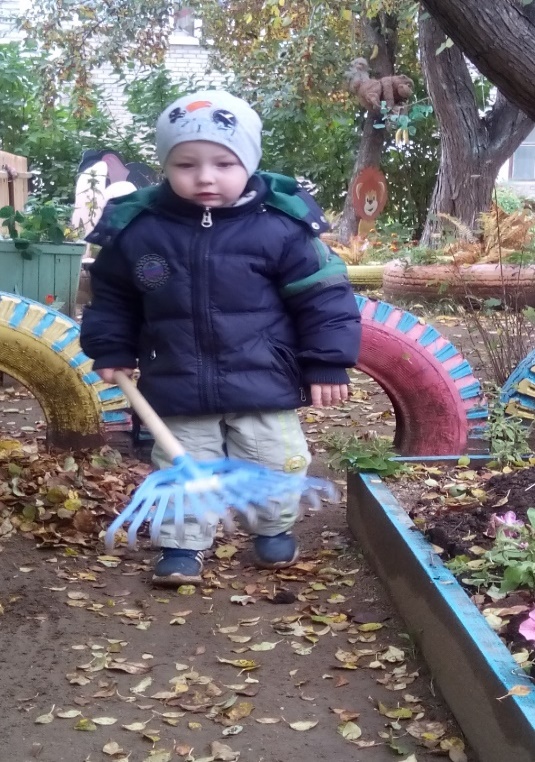 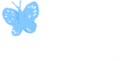 Если целый день играть, Можем даже мы устать. И тогда, спасая нас К нам приходит «Тихий час».
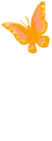 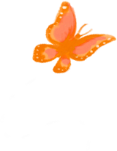 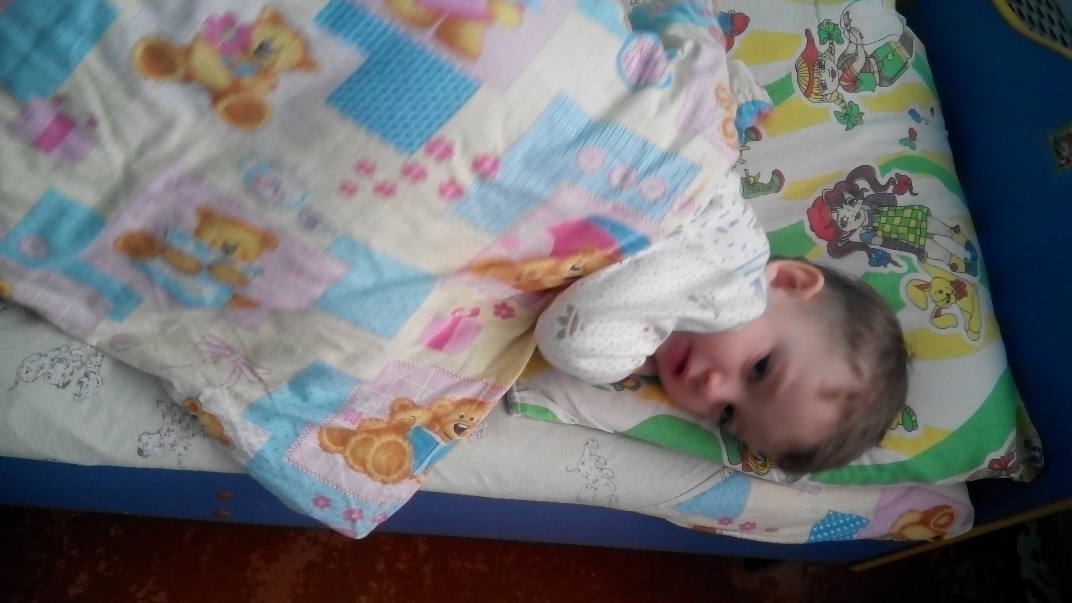 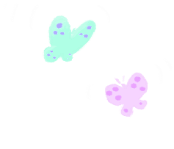 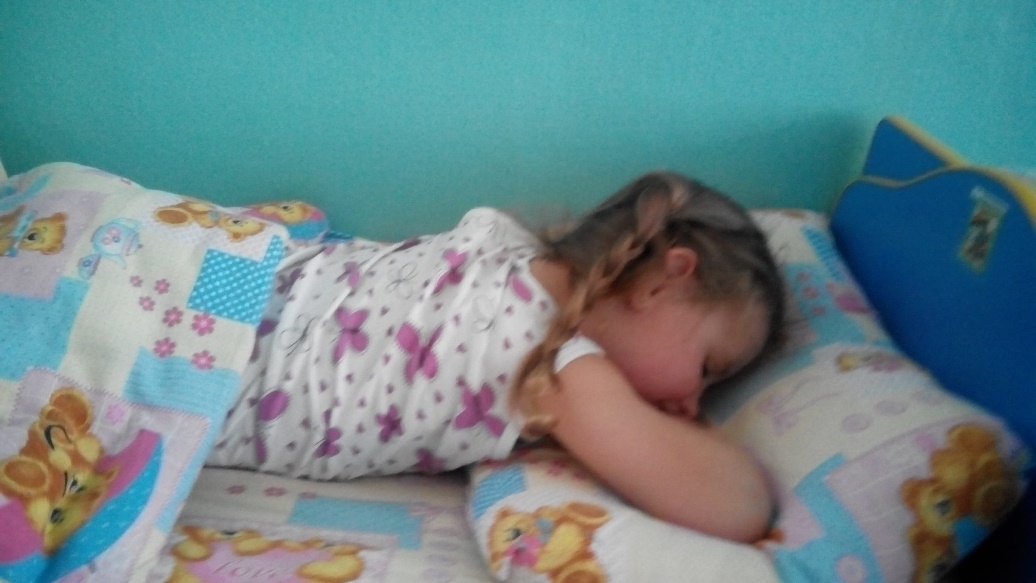 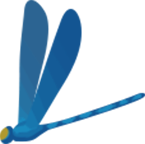 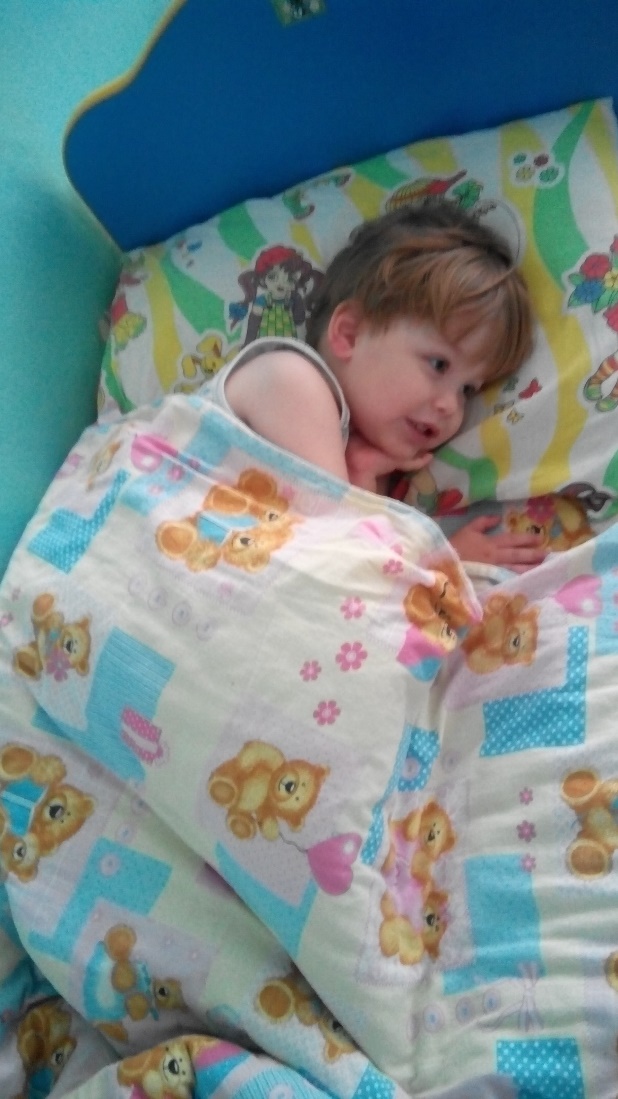 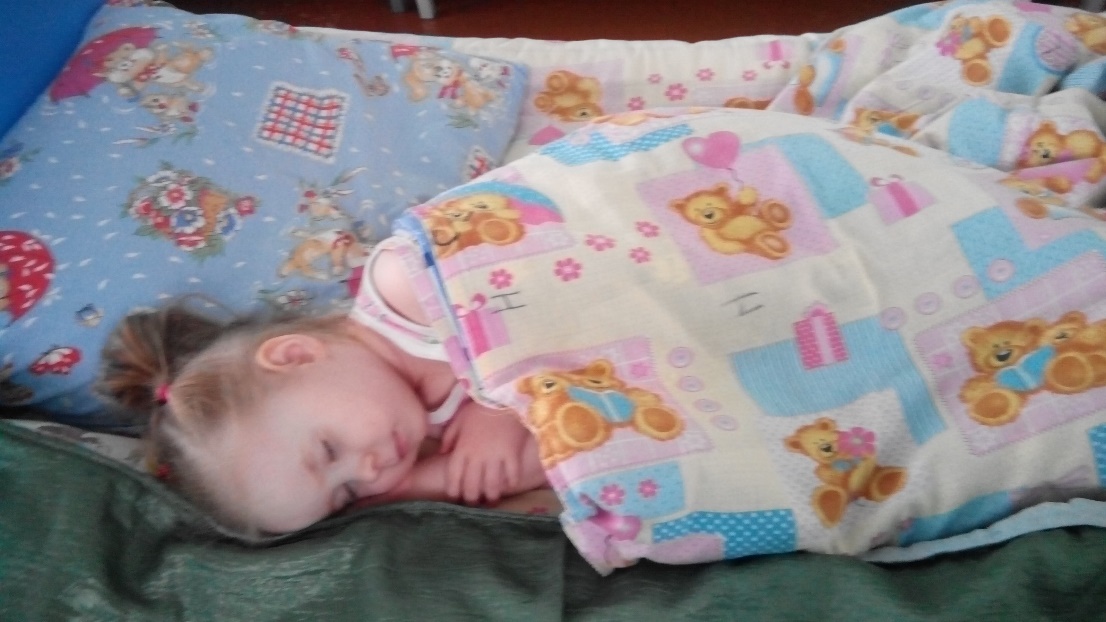 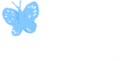 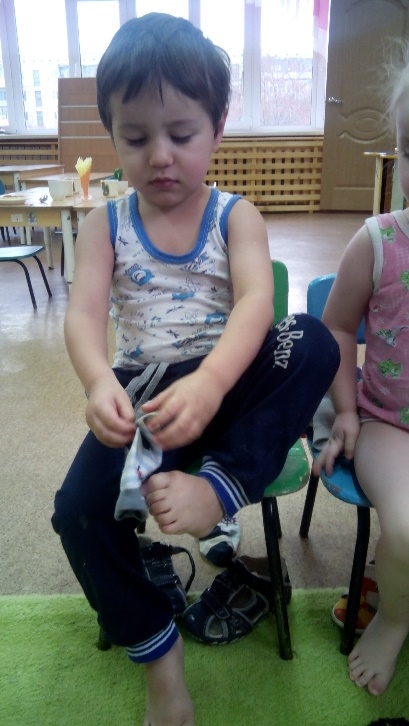 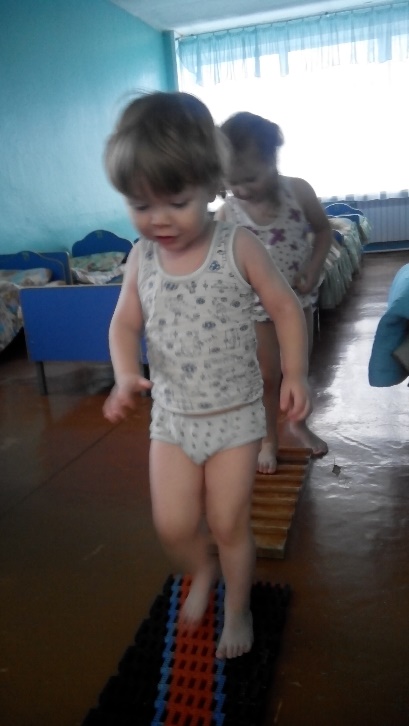 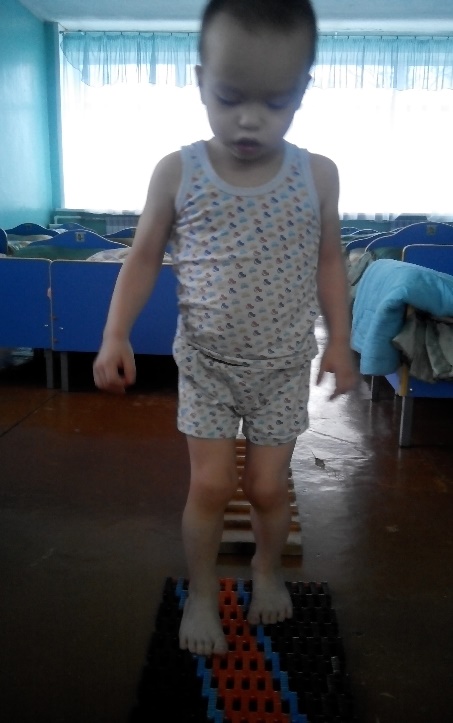 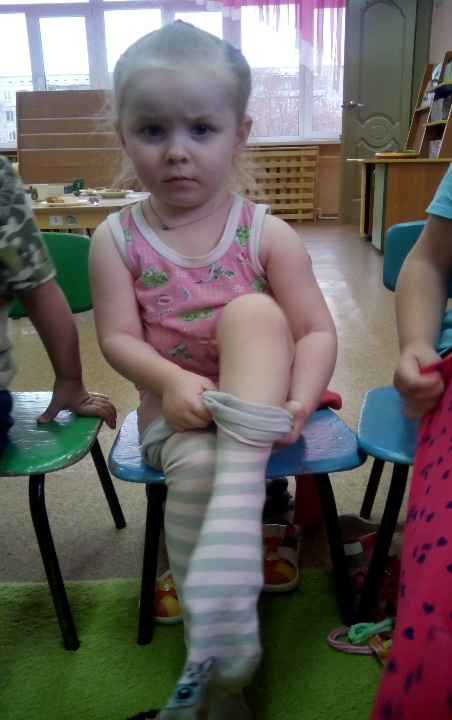 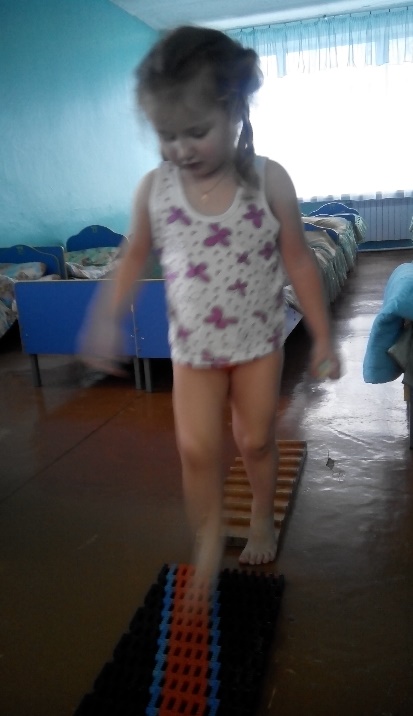 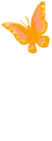 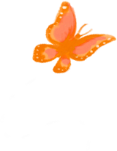 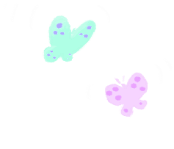 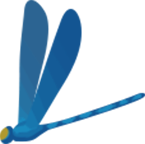 После сна, как все проснулись,Улыбнулись, потянулись,Мы по коврикам прошлись,Закаляйся, не ленись!
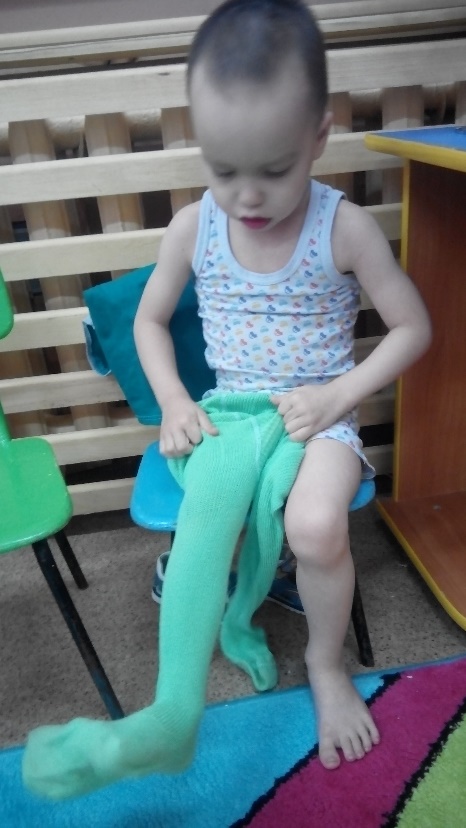 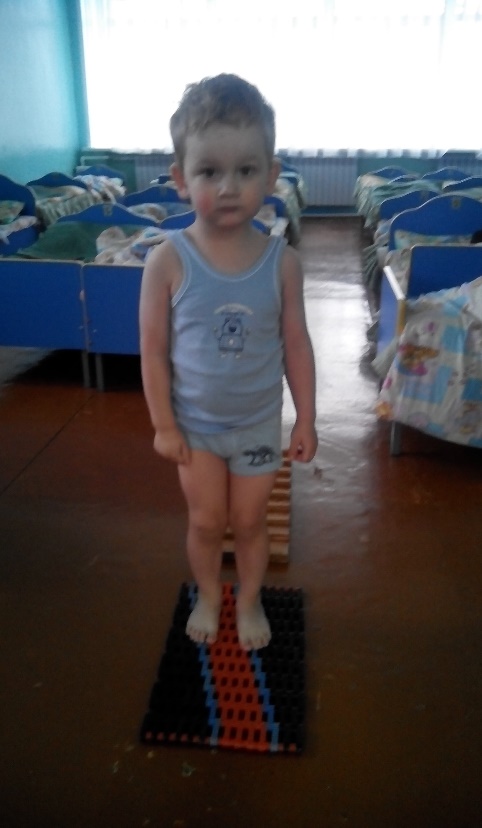 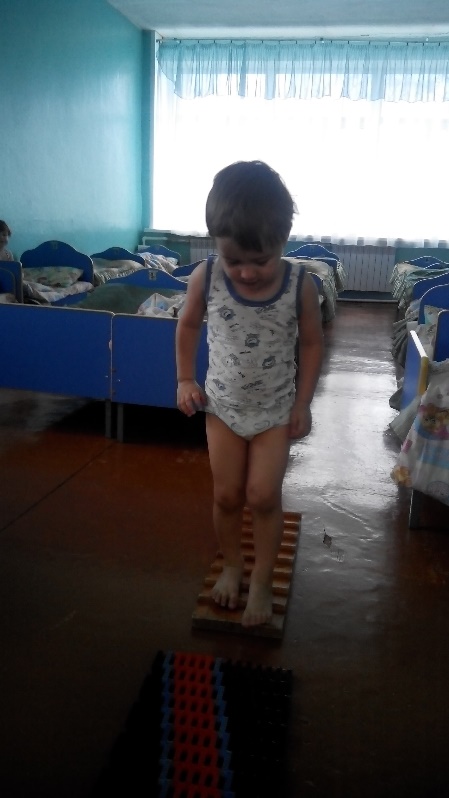 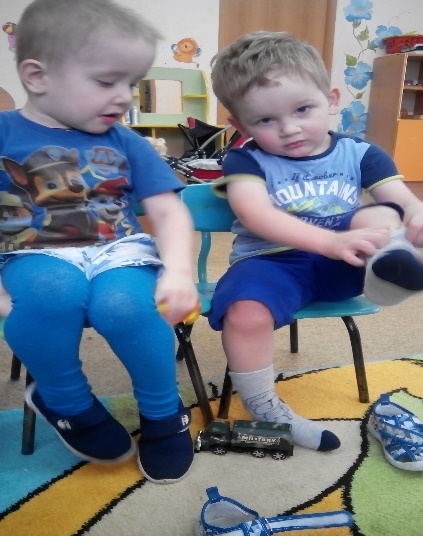 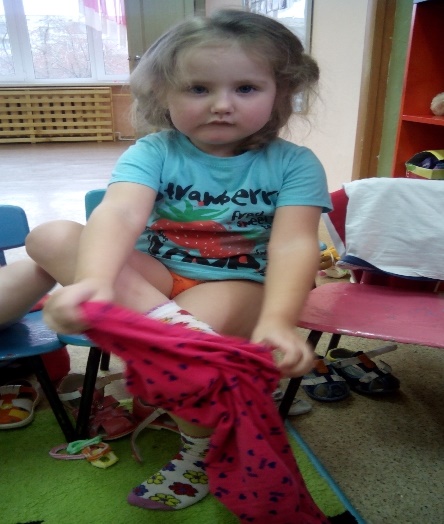 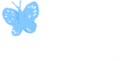 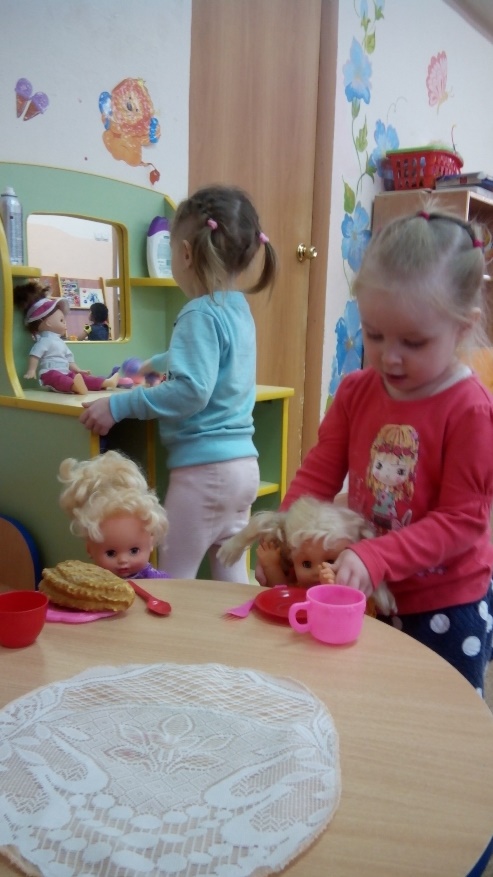 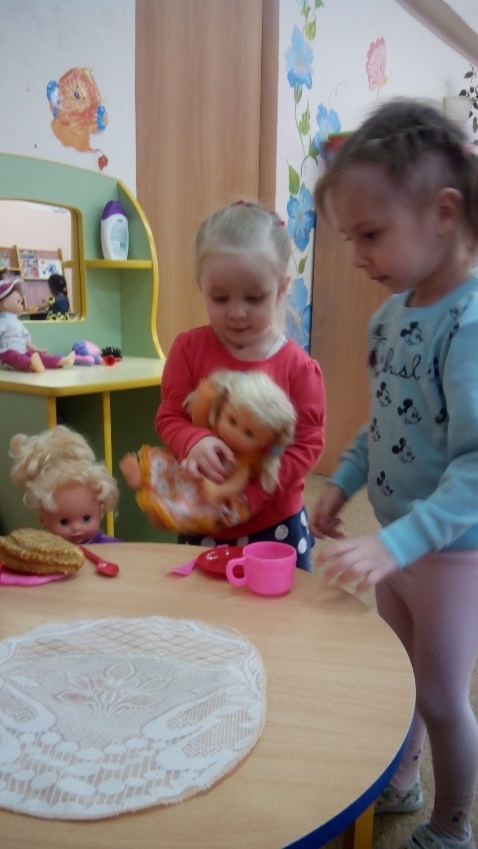 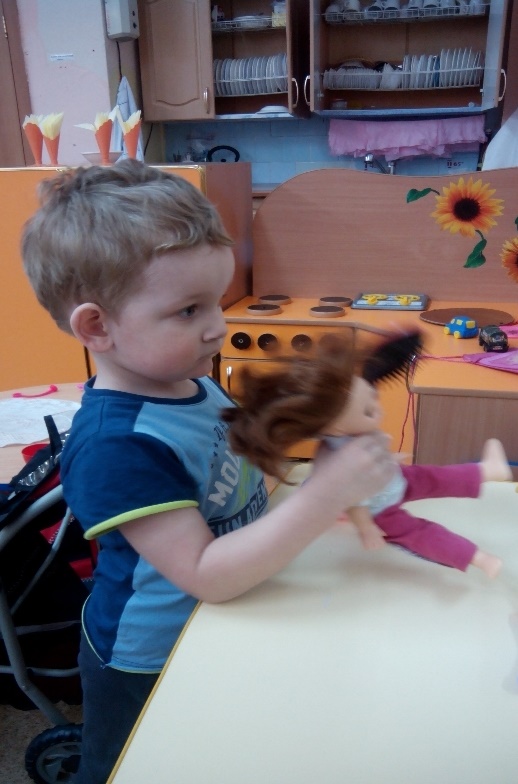 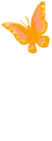 Любим в магазин играть, Печь пирог, стол накрывать. Больных лечить…и непременно Прическу сделать современной!
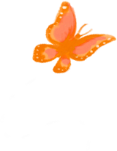 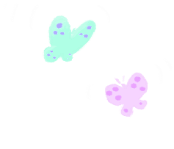 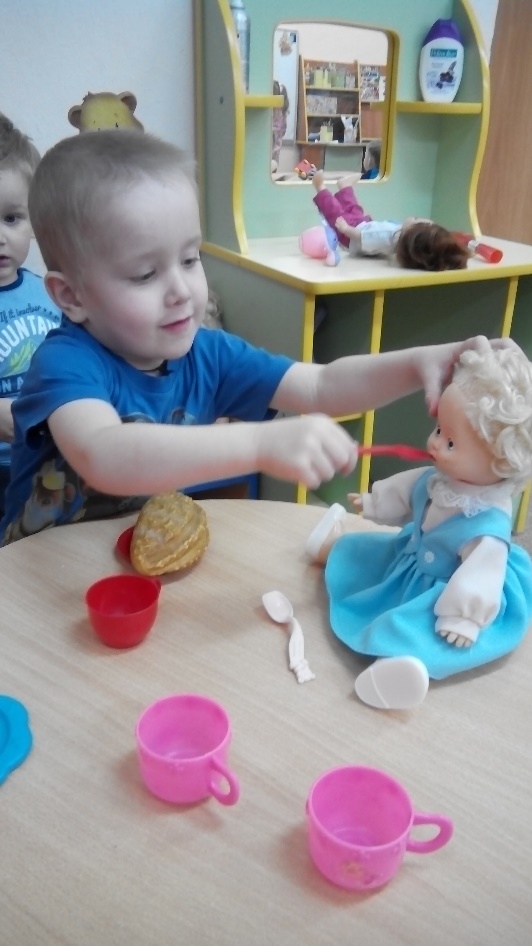 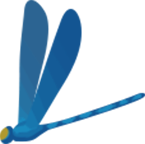 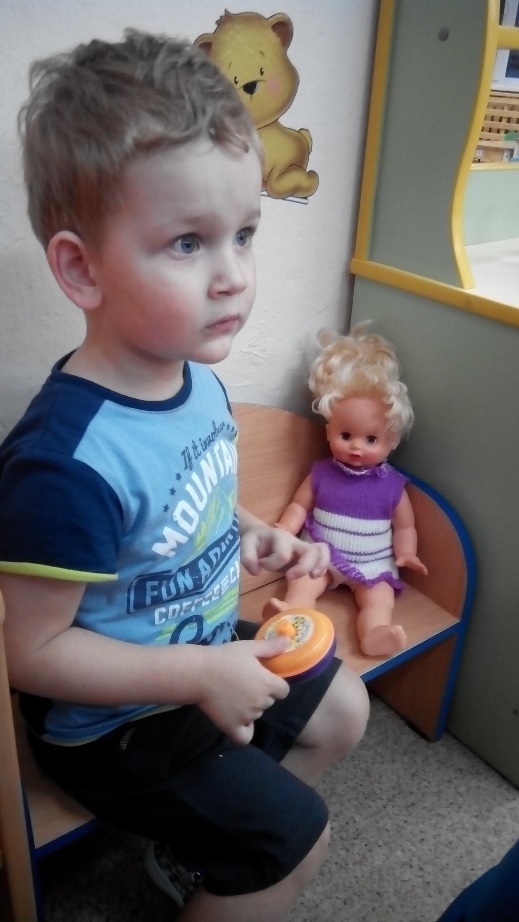 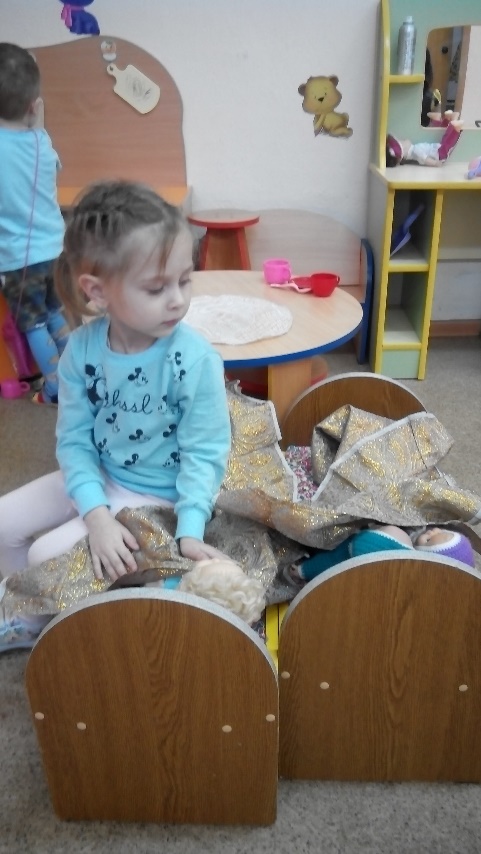 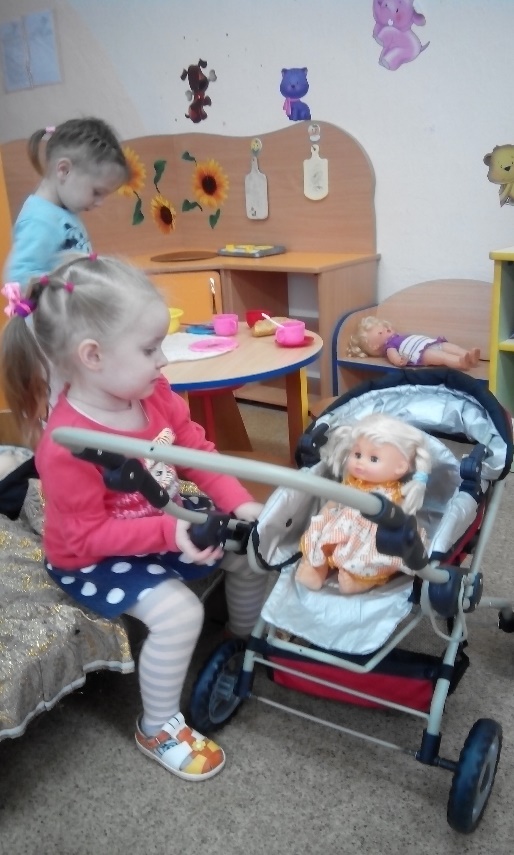 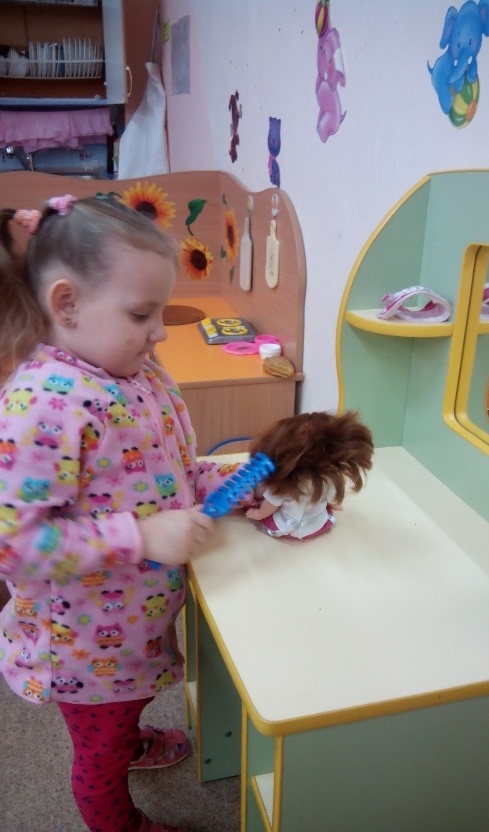 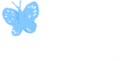 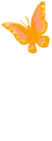 Солнце скрылось за домами, Покидаем детский сад. Я рассказываю маме Про себя и про ребят. Как мы хором песни пели, Как играли в чехарду, Что мы пили, Что мы ели, Что читали в детсаду. Я рассказываю честно И подробно обо всем. Знаю, маме интересно Знать о том, Как мы живем.
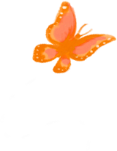 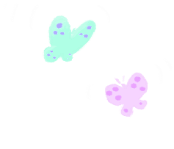 До скорых встреч!
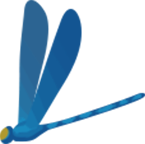 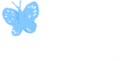